猜一猜
My Name：单雪or张雪or下雪      Karma

Degree：Bachelor or Master or Phd.?

From：Hainan Normal University or The Hong Kong polytechnic university or Yunnan University ?

Major：Chinese culture or Teaching Chinese as foreign language or Chinese history?
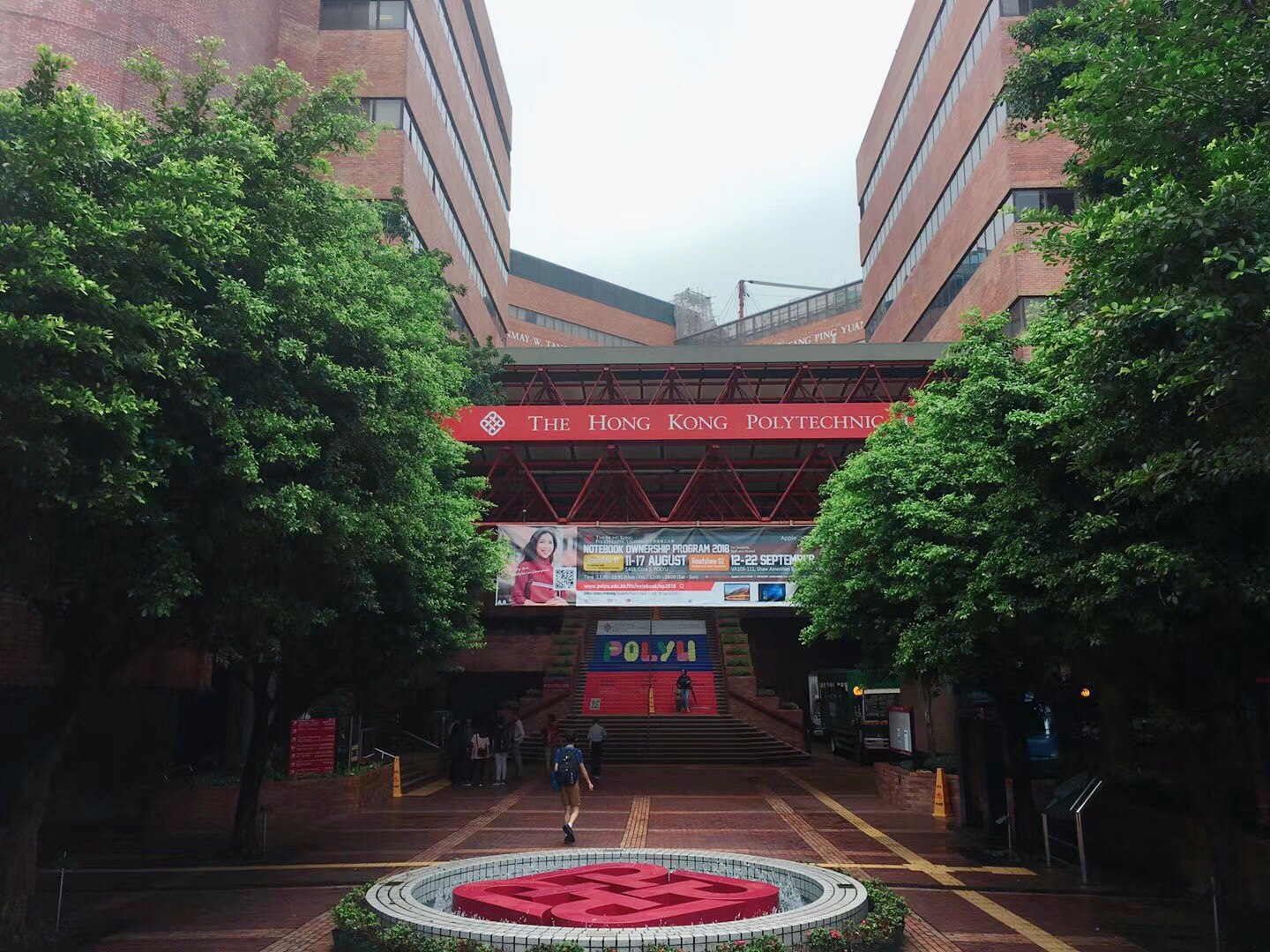 Email :491086@mail.muni.cz
My office:B1 206
自我介绍
kètáng yòngyǔ
课堂 用语 
Classroom expressions
注意 发音
Pay attention to your pronunciation.
对 不 对
Is it right？
上课  
The class is begin
注意    声    调
Pay attention to your tones.
跟  我  读 
read after me
下课 
The class is over
复习课
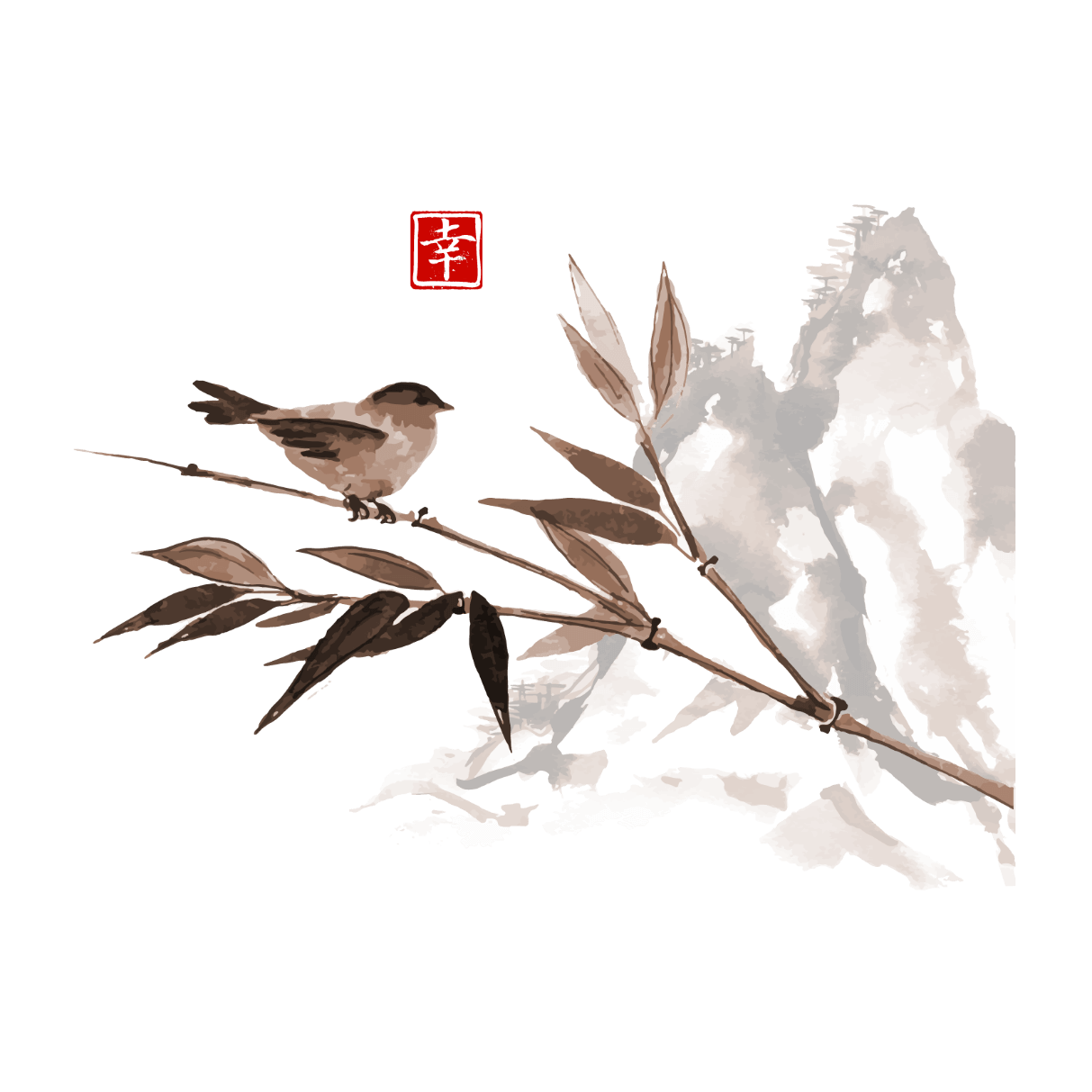 复习生词
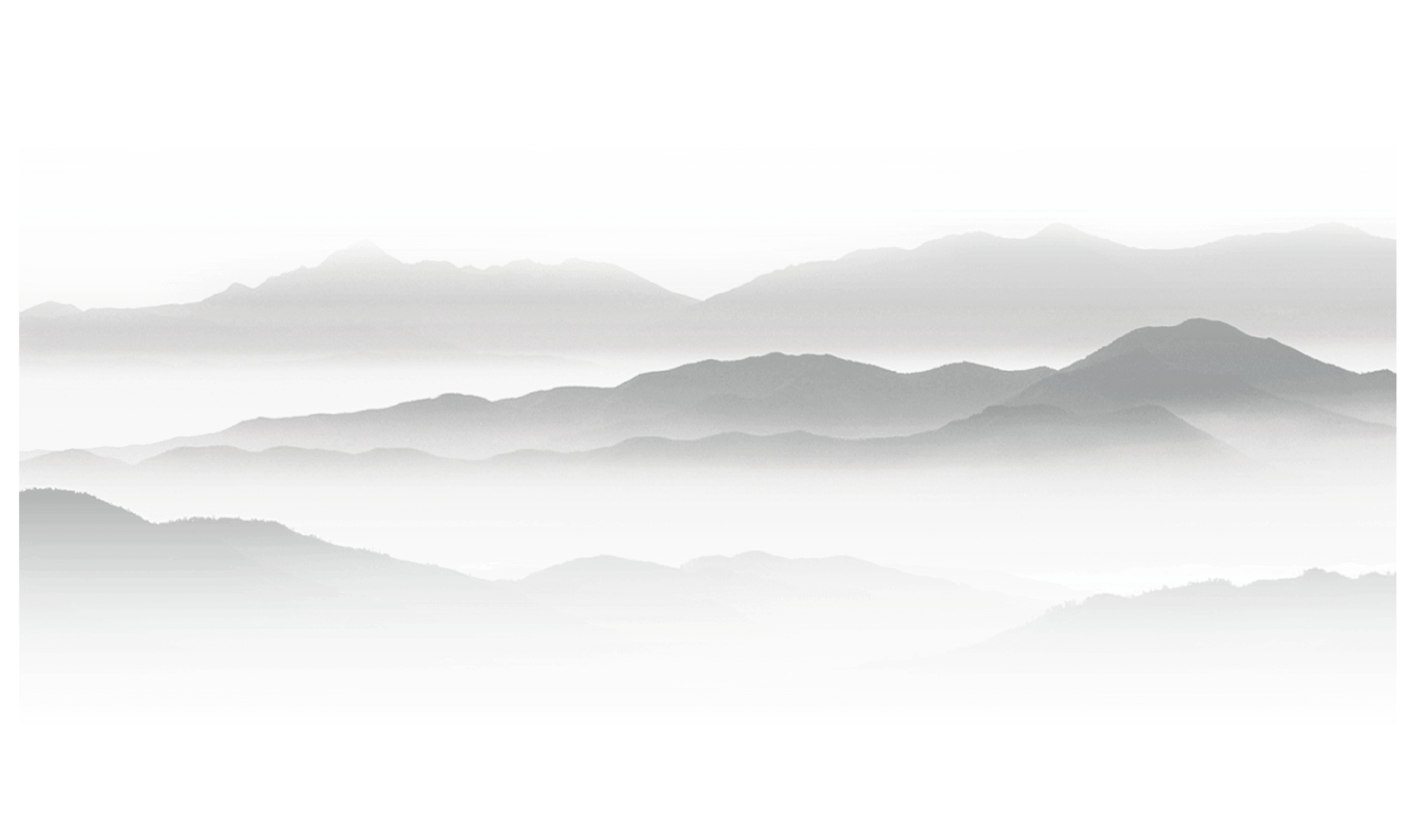 https://play.kahoot.it/#/?quizId=0dd43d71-8528-44de-b240-7c449f15de11
男朋友 女朋友
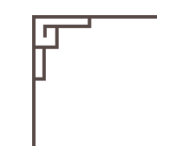 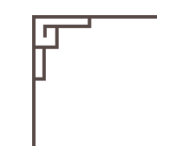 Lesson 6
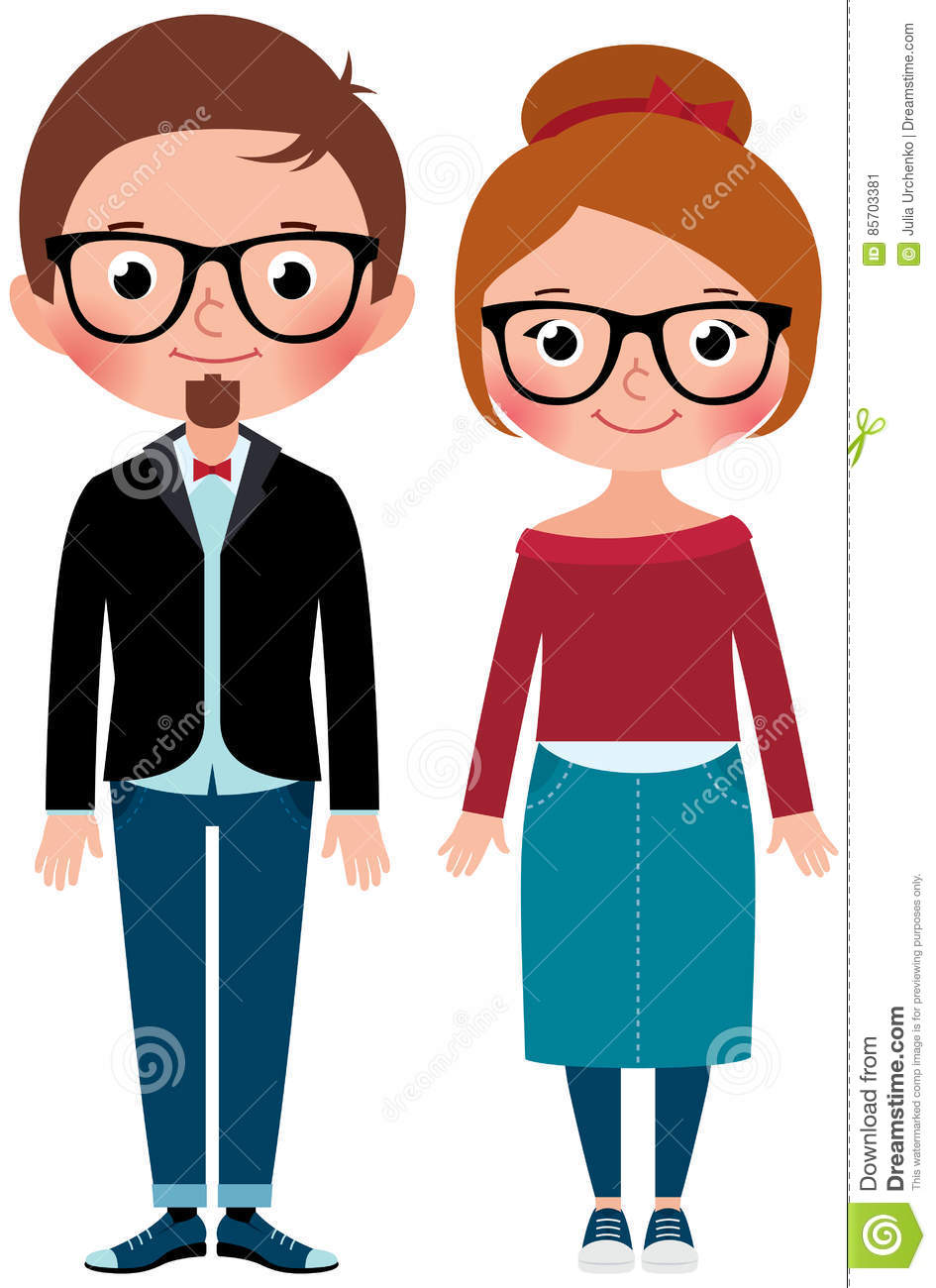 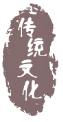 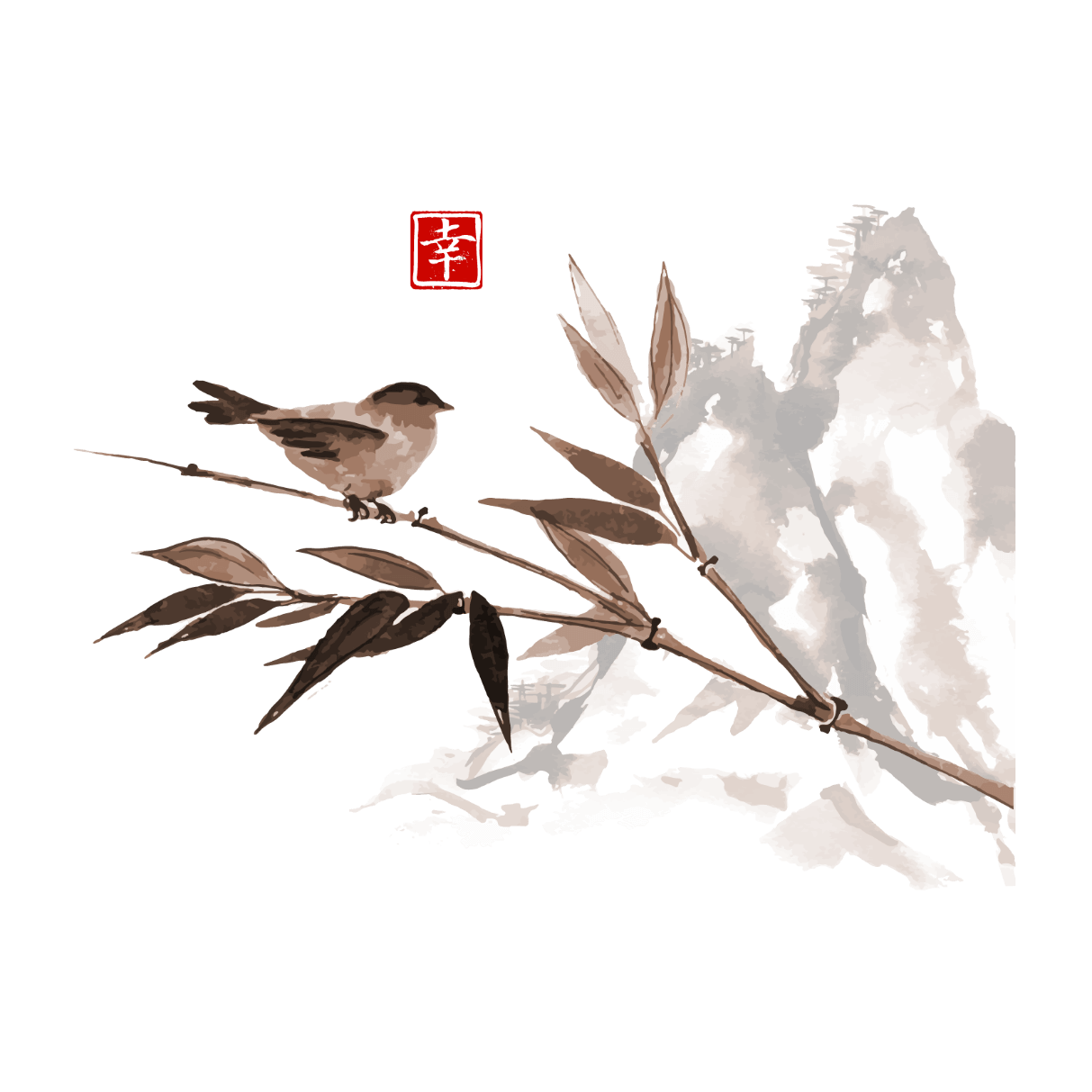 猜一猜
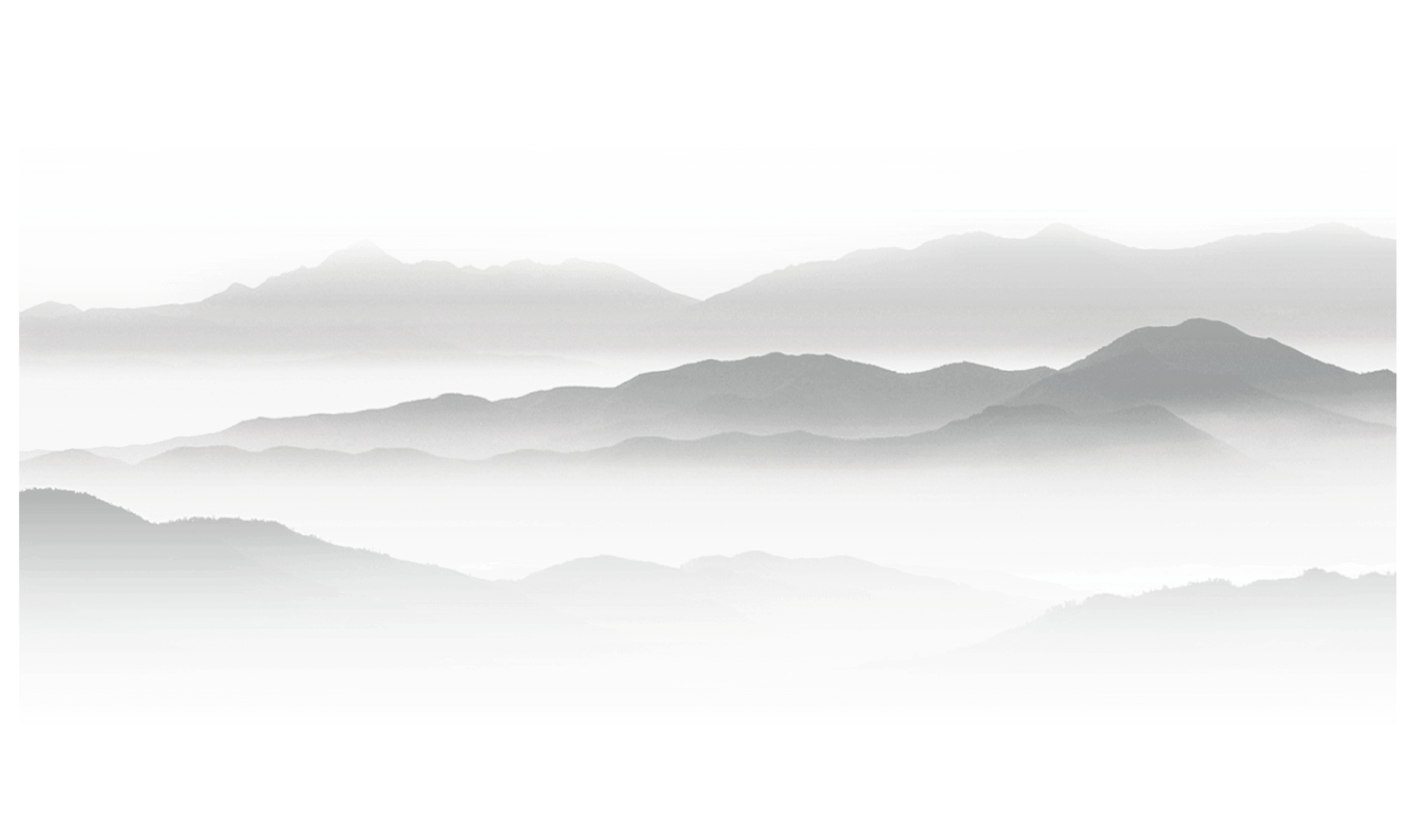 小两口吵架不记仇。

忘这忘那。
When a young couple fights they do not hold grudges.
Forget this and forget that
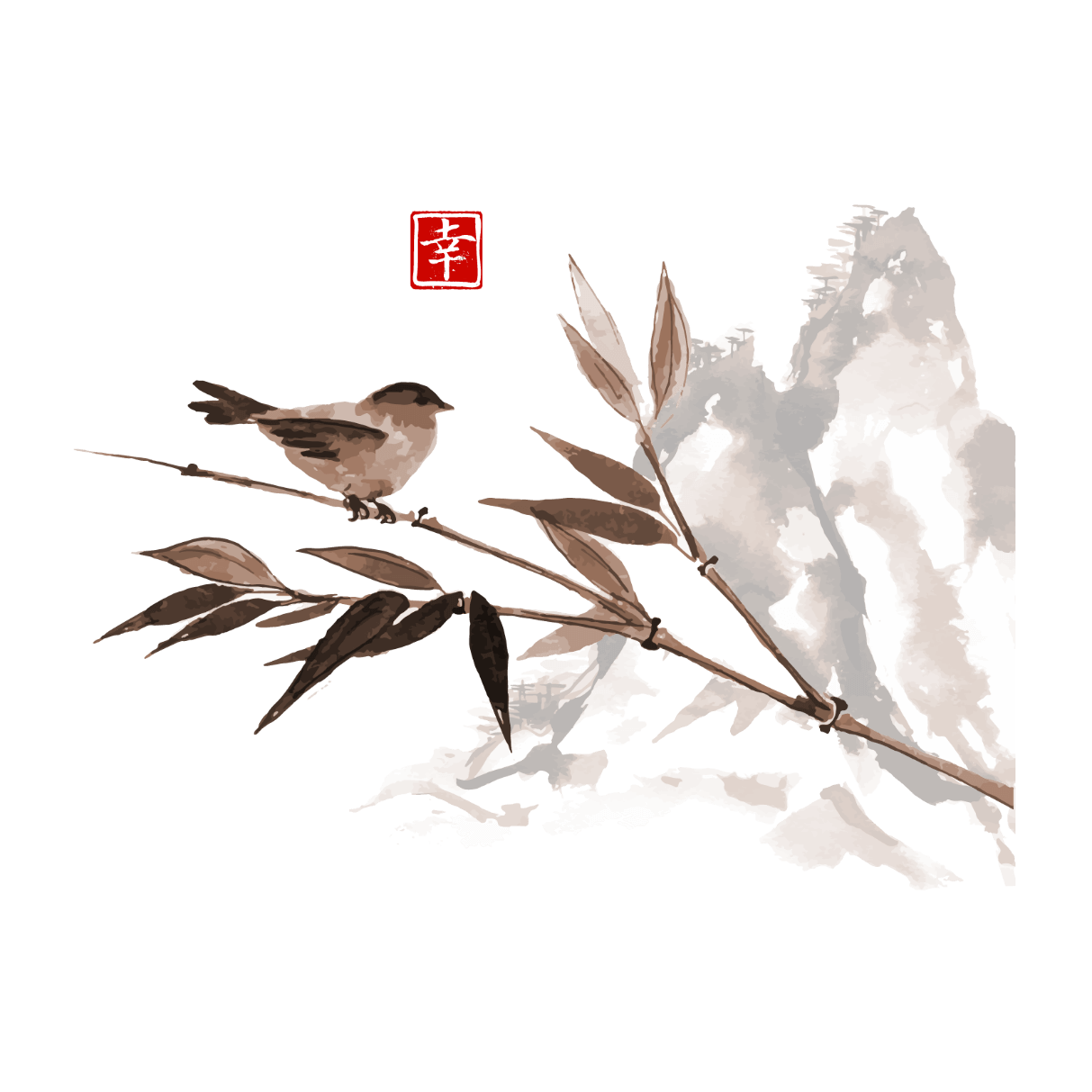 语法
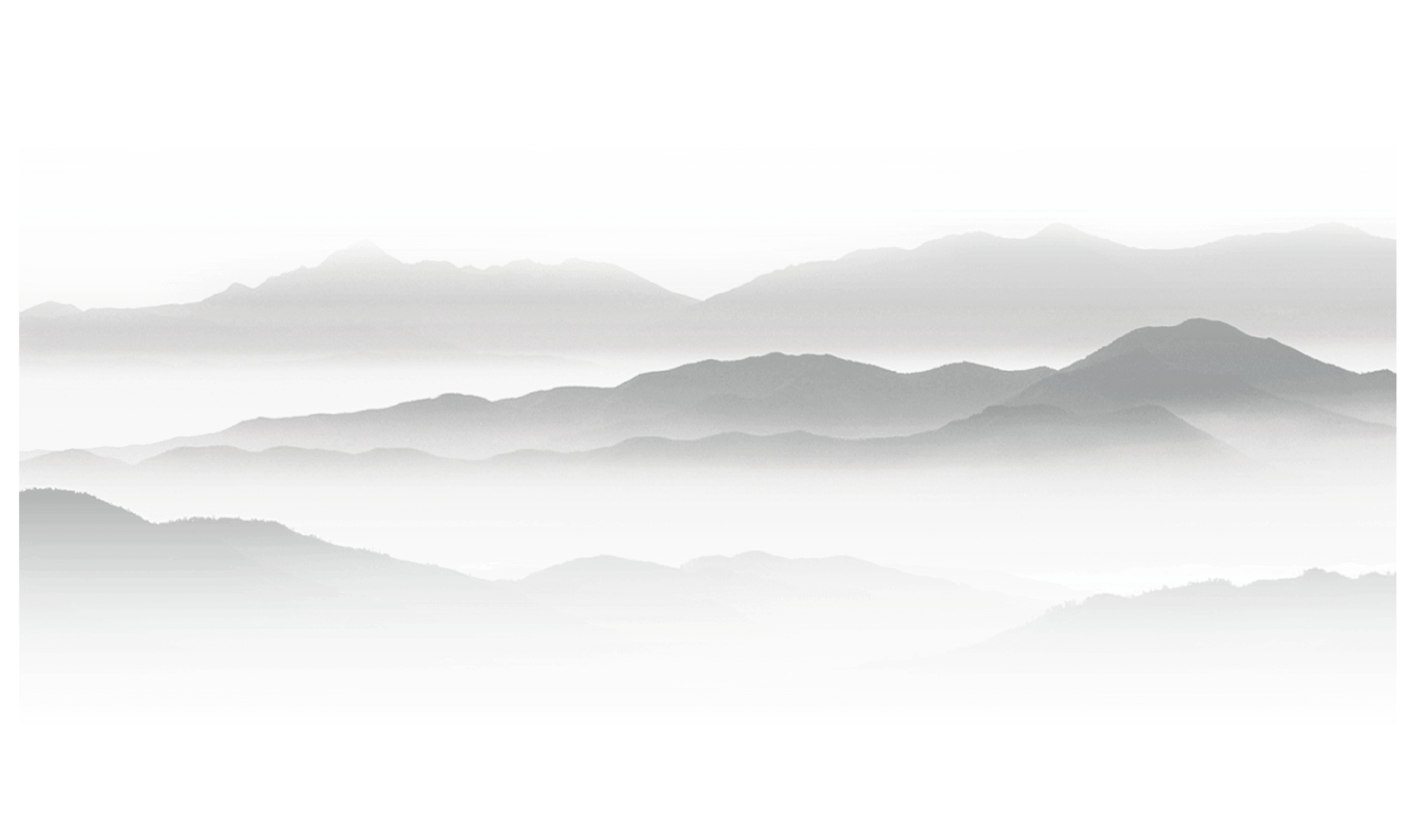 （在）…上
例：小明在学习上没有什么问题，所以她的妈妈一点儿也不担心。
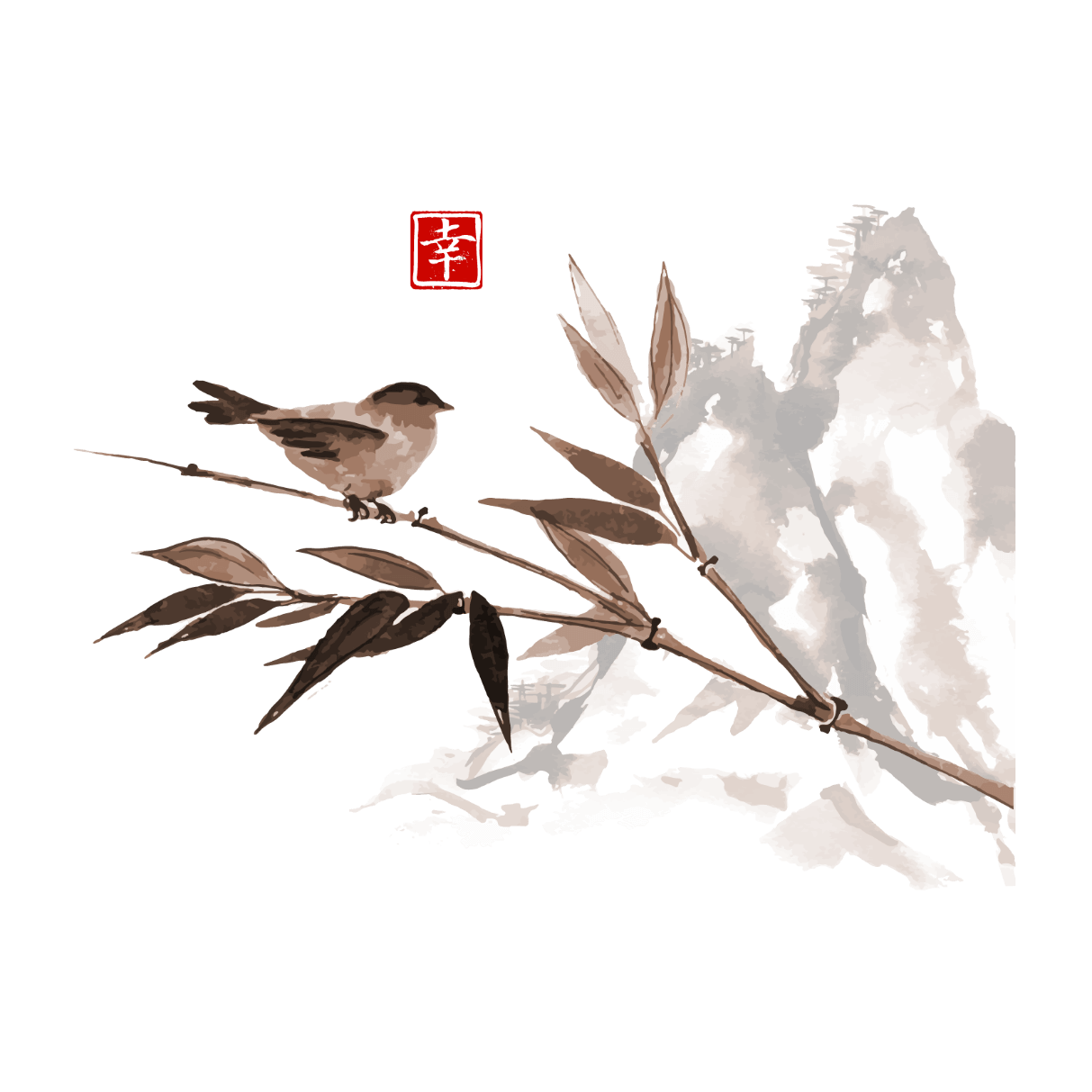 语法
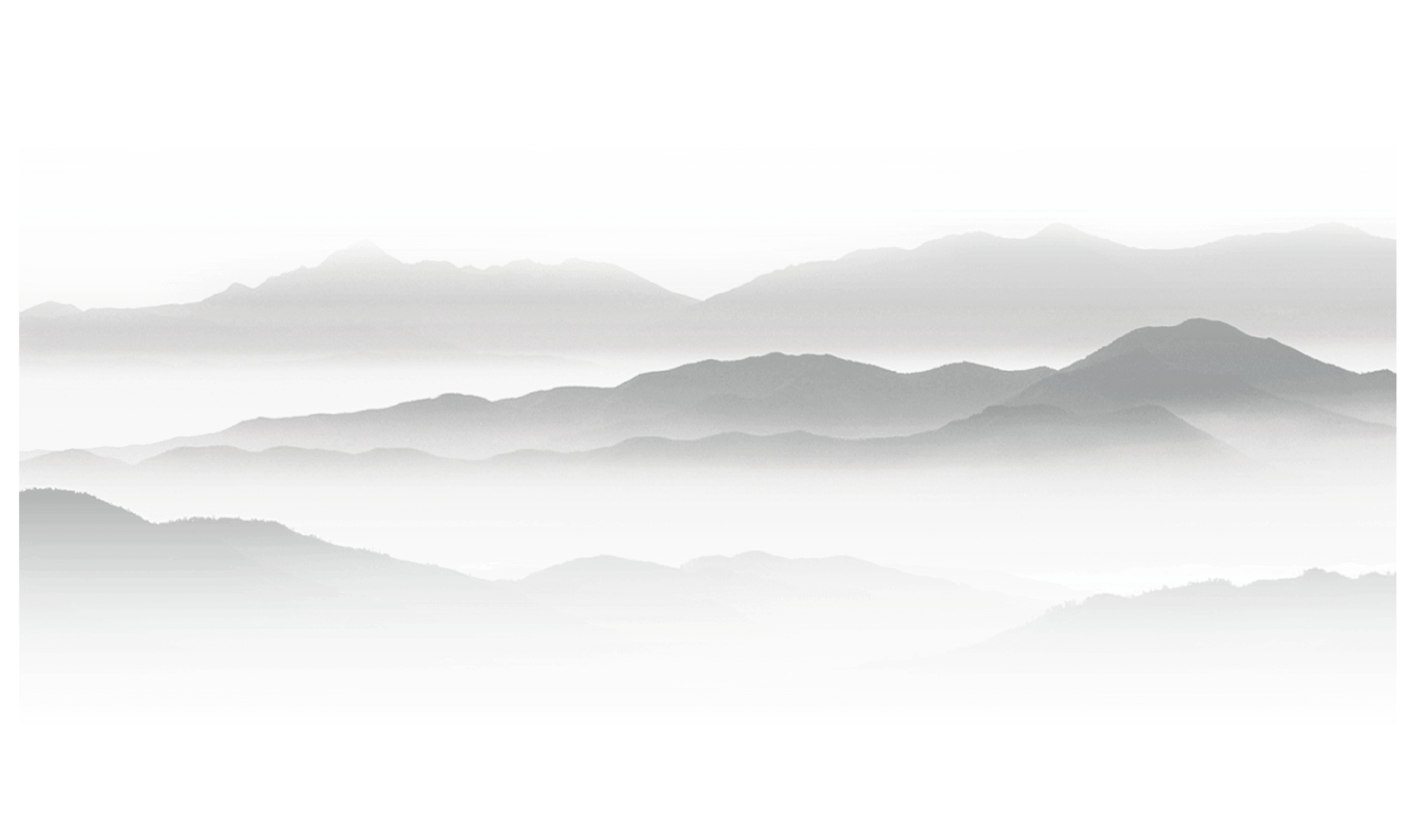 v来v去
例：我想来想去，还是喜欢吃中国菜。
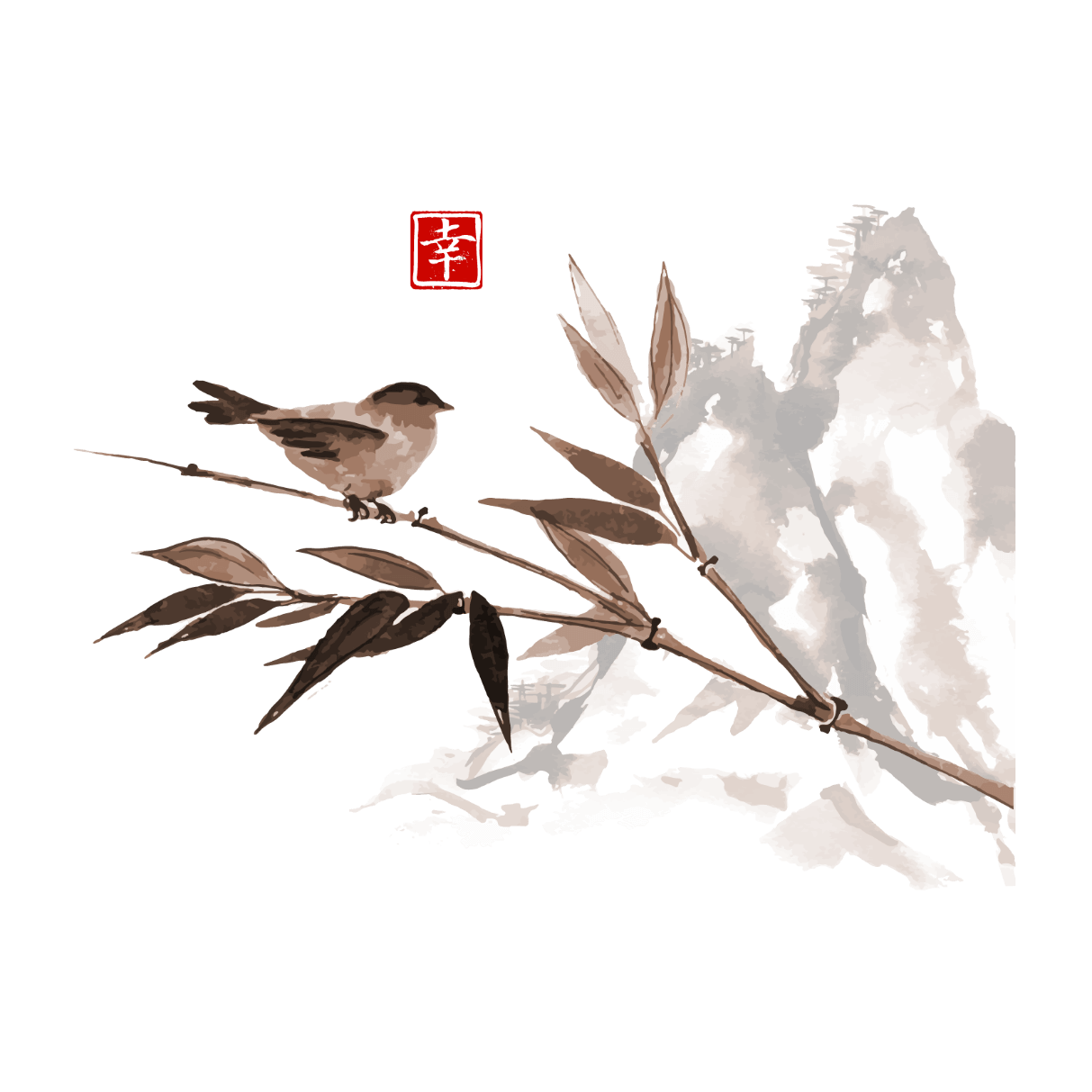 语法
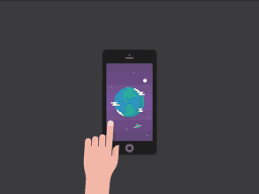 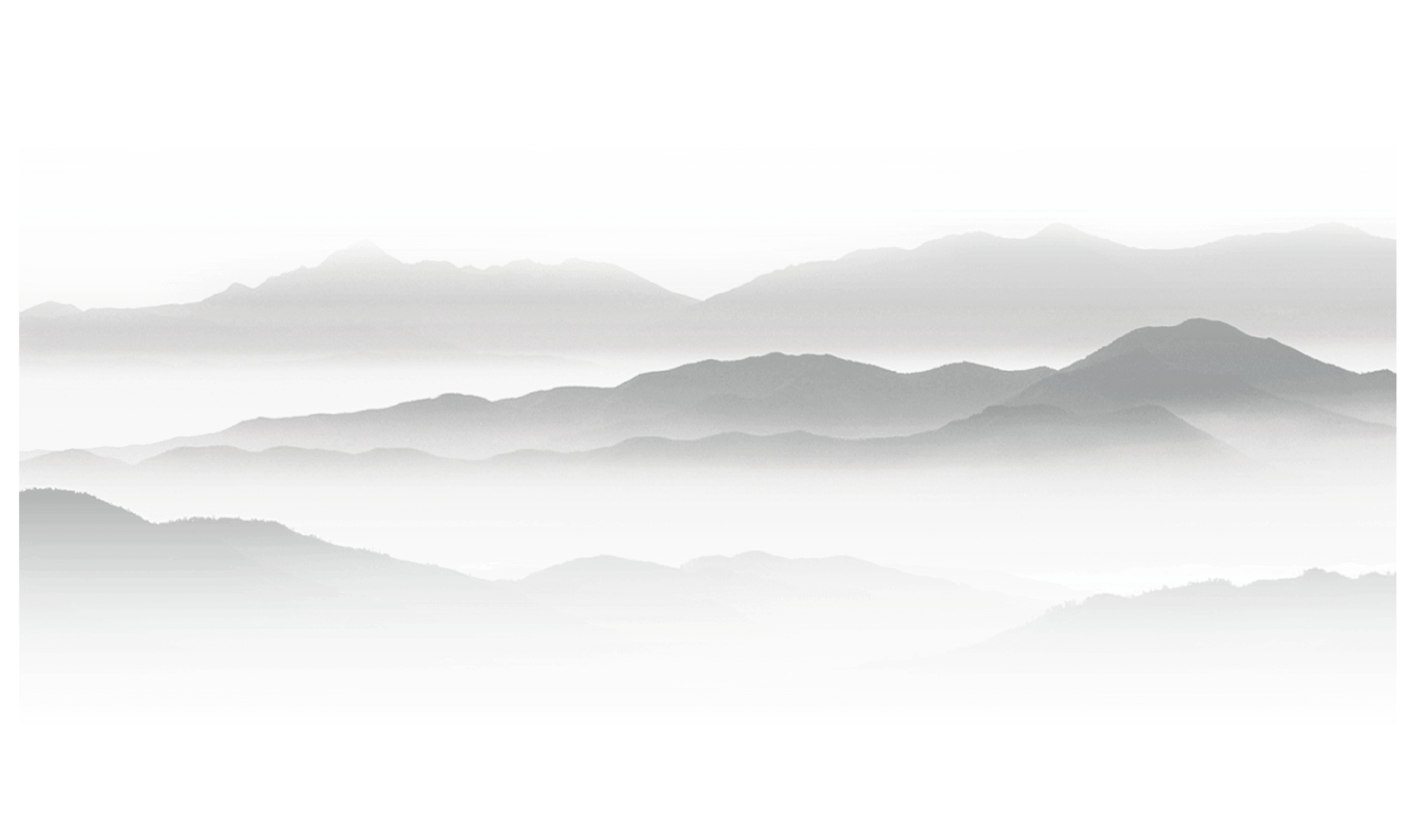 的
Attributive+的+noun（phrase）
我的手机是新手机。
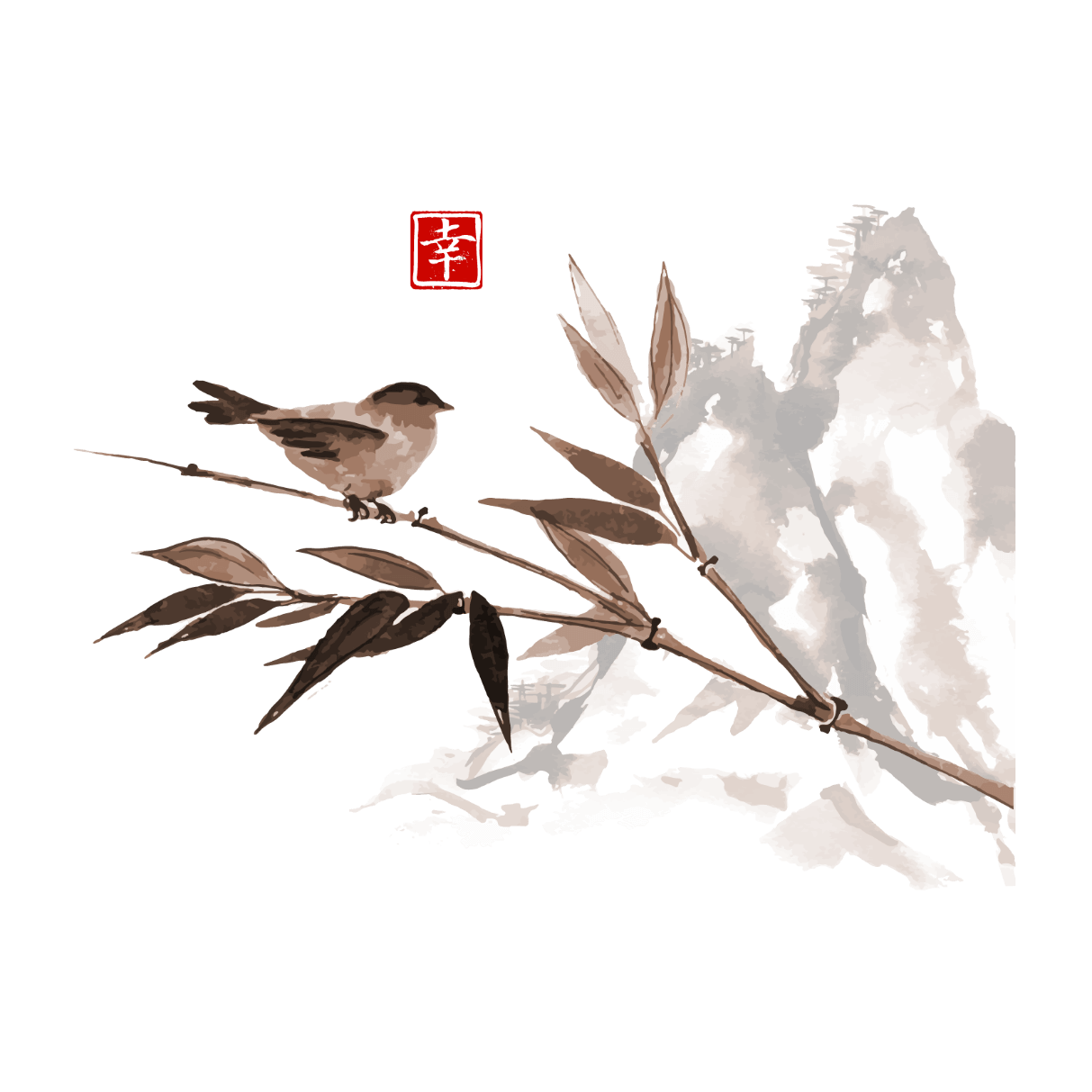 语法
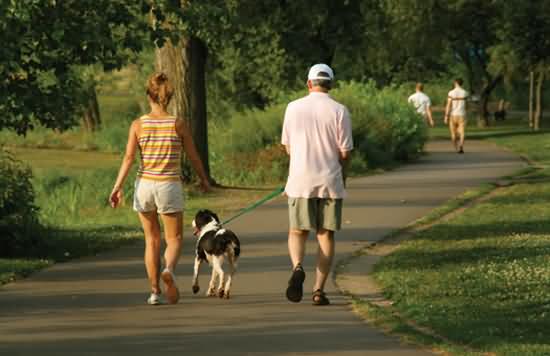 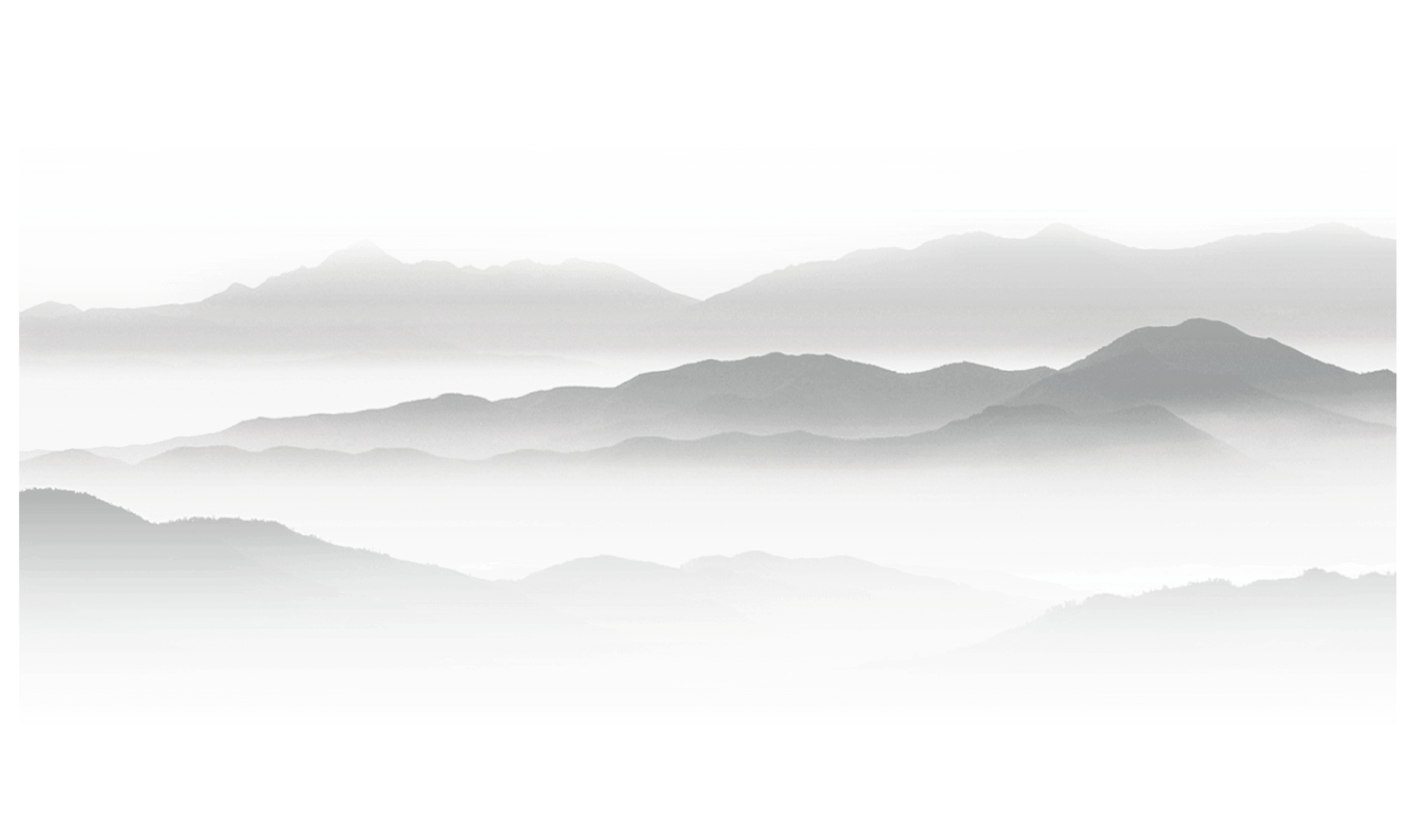 地
Adverbial+地+verb（phrase）
我们吃完饭以后，在外面慢慢地散步。
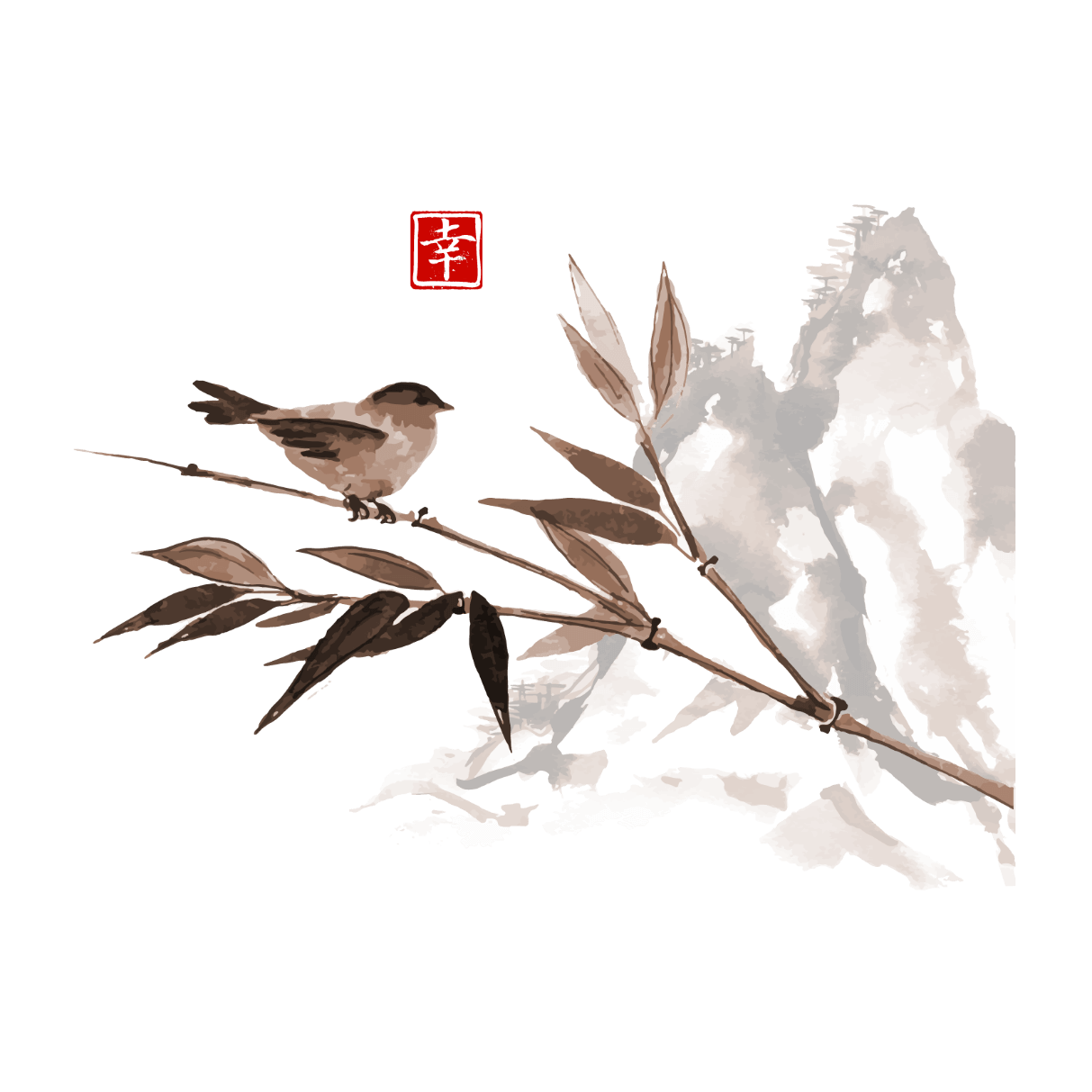 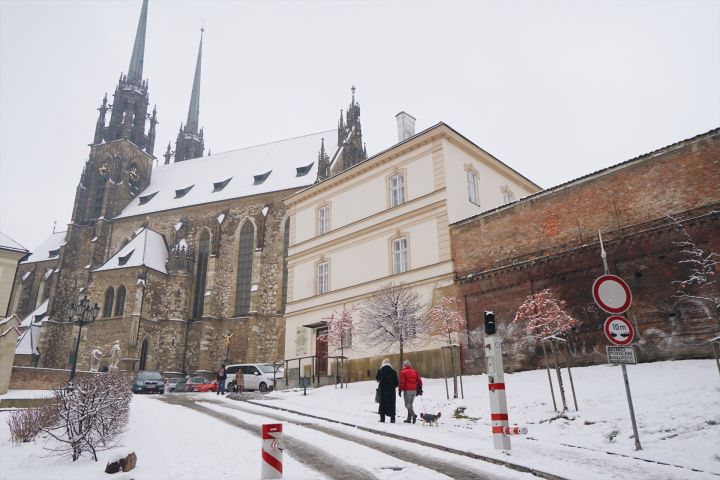 语法
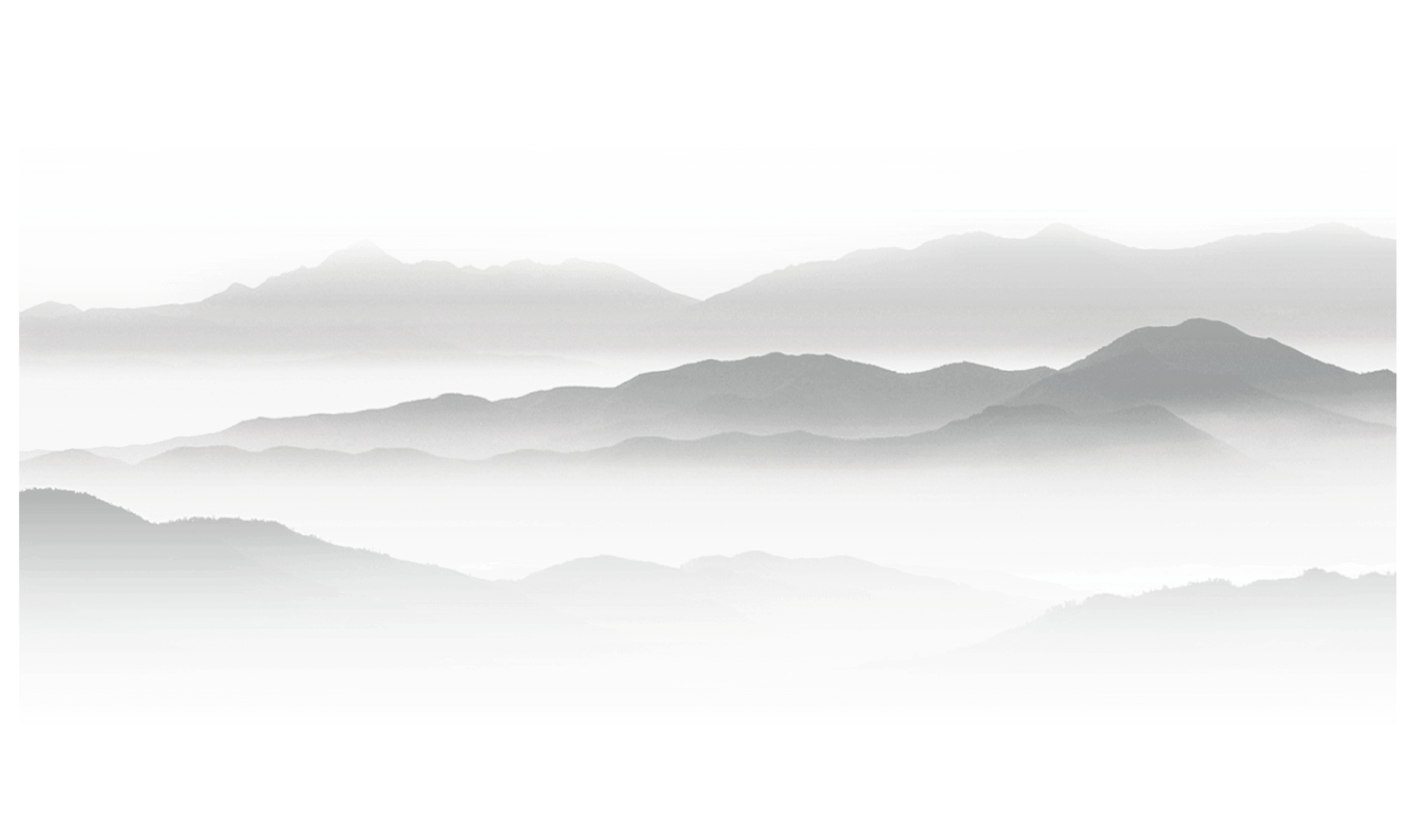 得
v/adj+得+complement
布尔诺的冬天很冷，冷得我受不了。
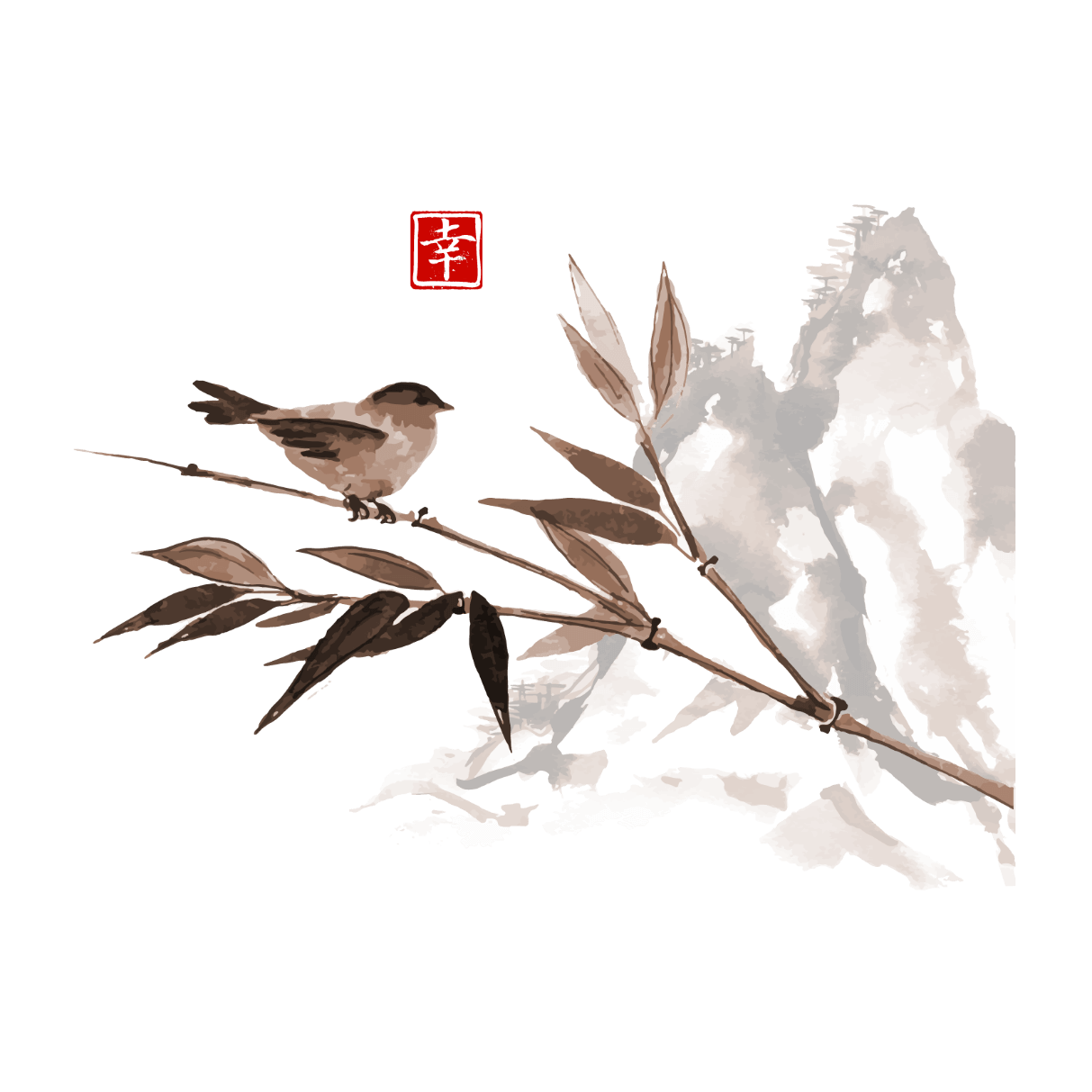 语法
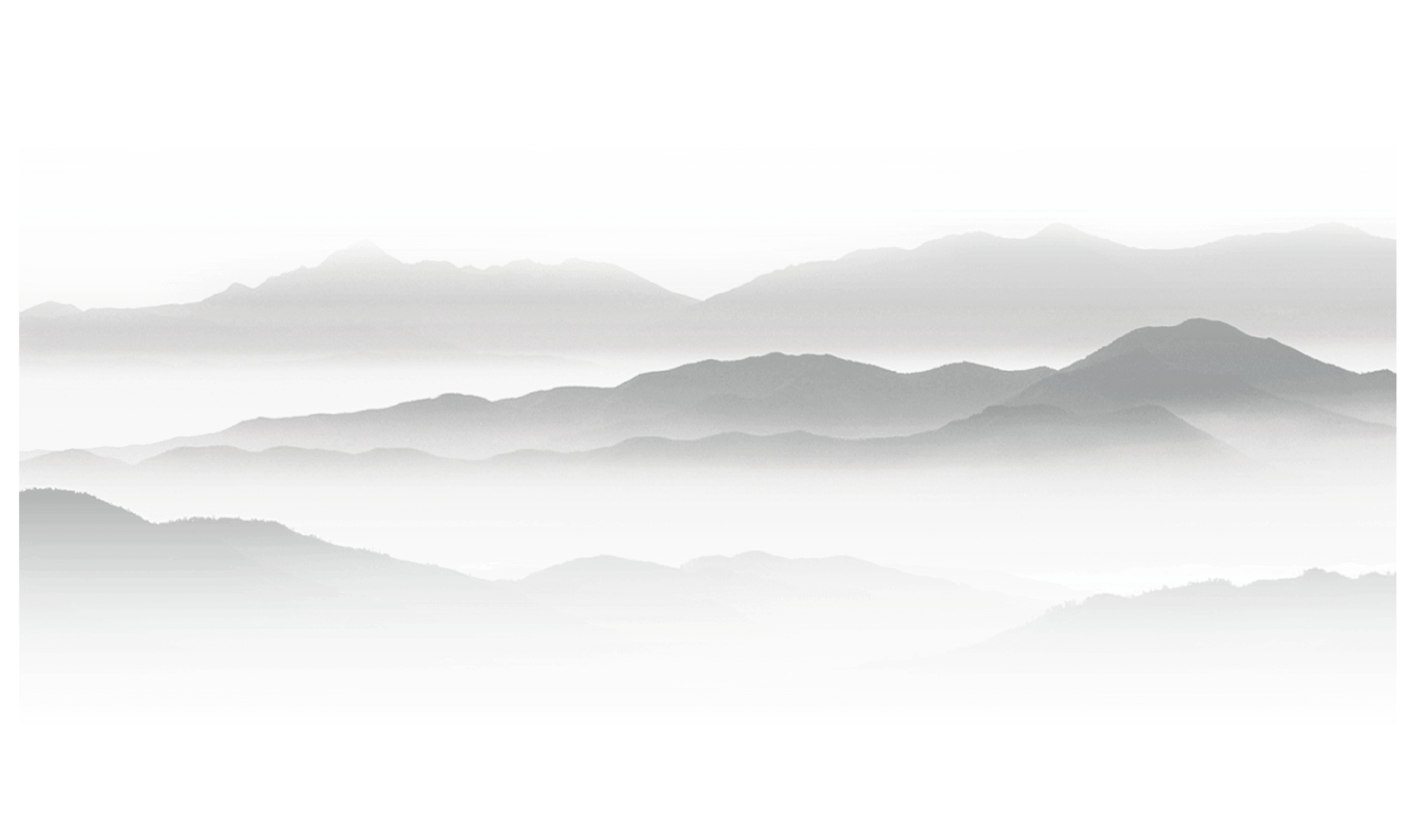 （在）…上

v来v去
In terms of
Signifies a repetitive action
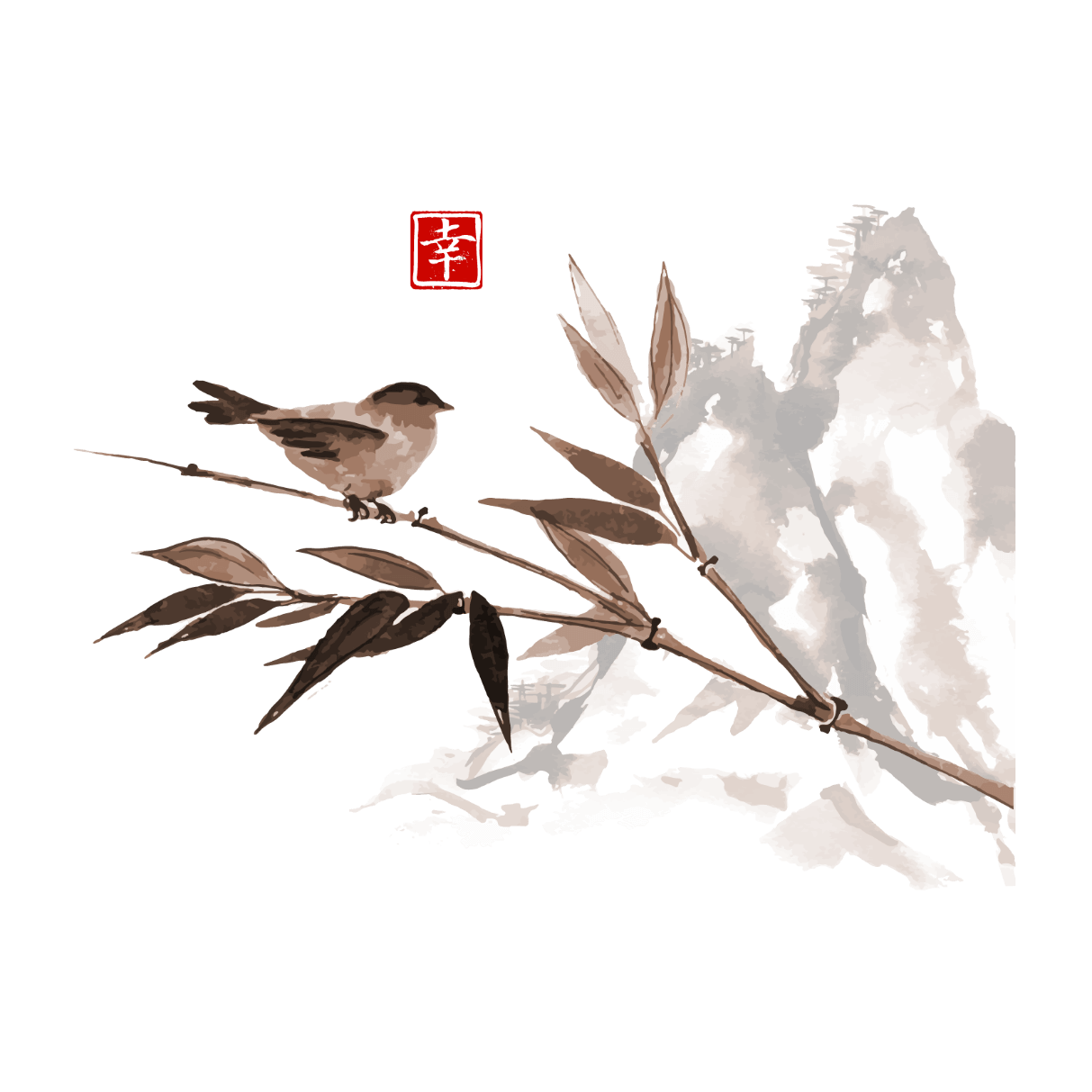 语法
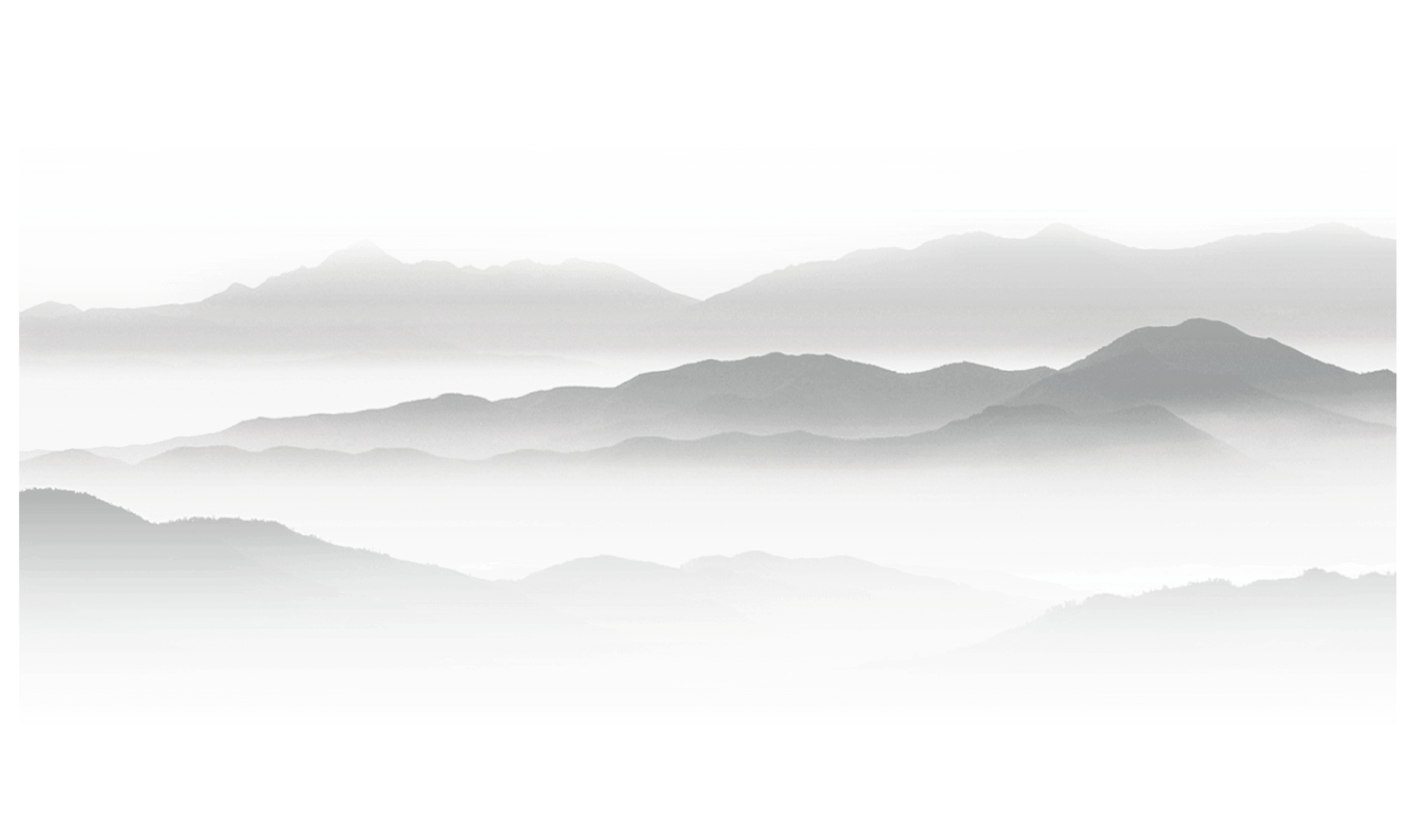 的、地、得
Attributive+的+noun（phrase）
v/adj+得+complement
Adverbial+地+verb（phrase）
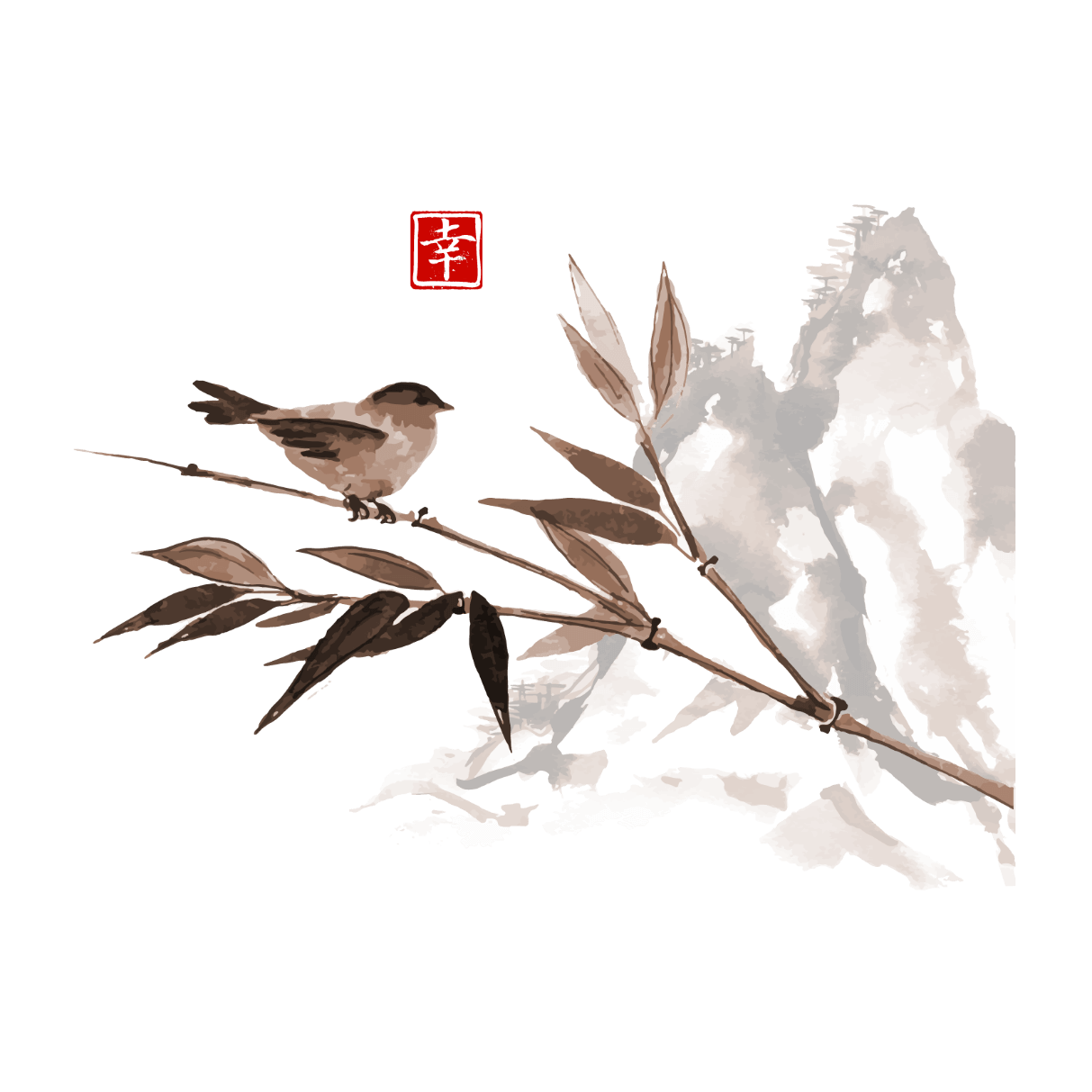 对话练习
A:你明天去看电影吗？
B:我想去，可是我后天要考试了。
A:好吧，那等你考完试我们再一起去。
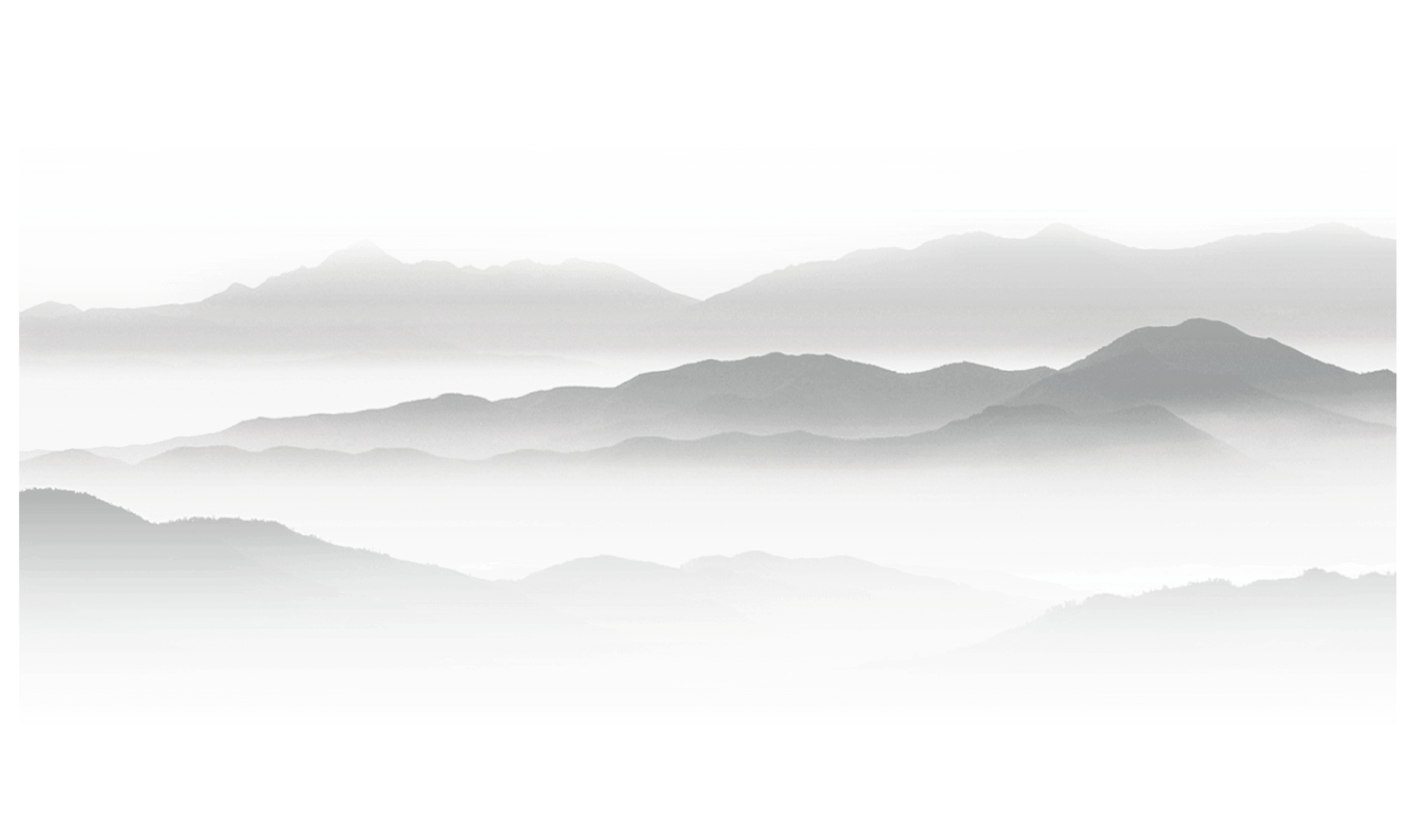 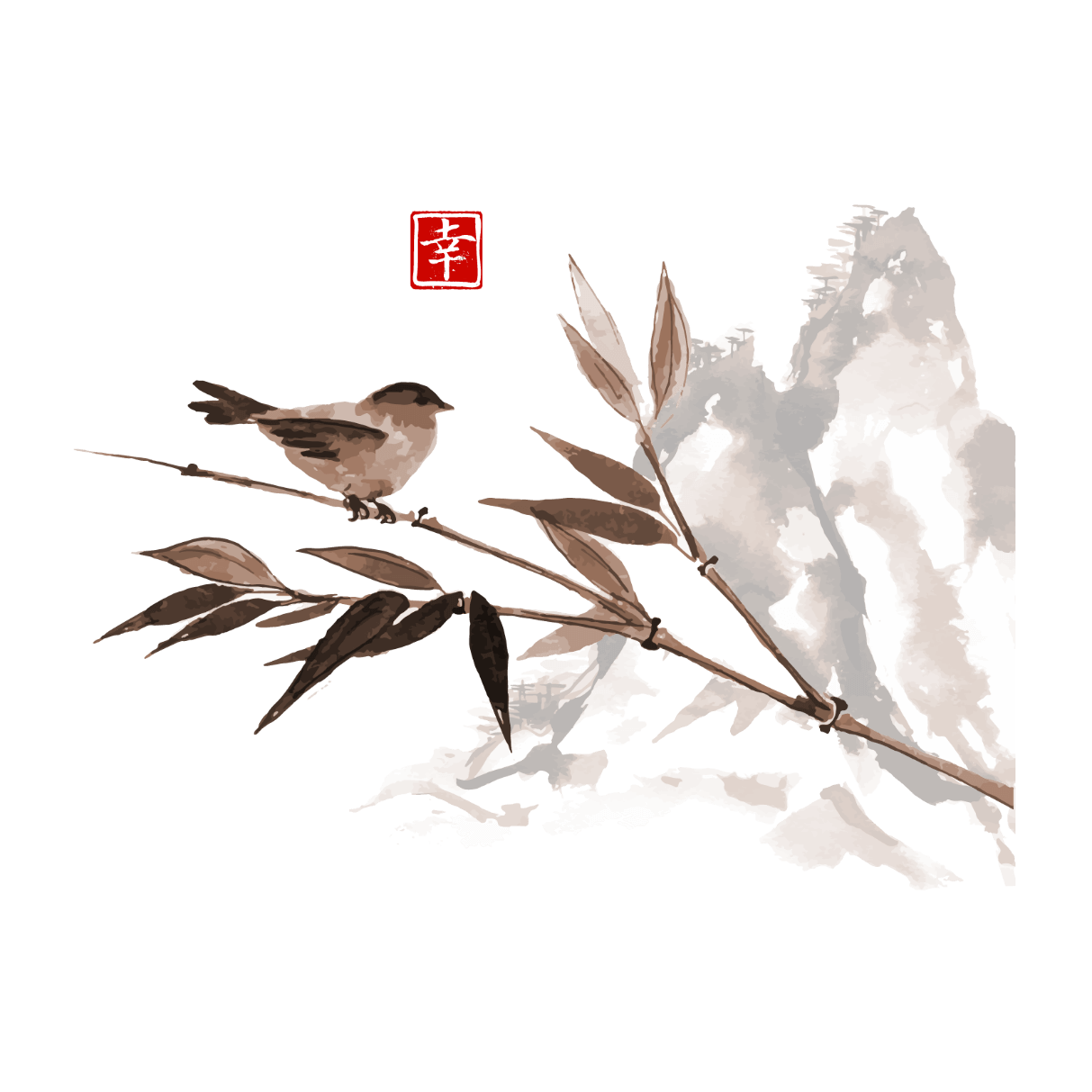 对话练习
A:你明天去……吗？
B:我想去，可是…
A:好吧，……
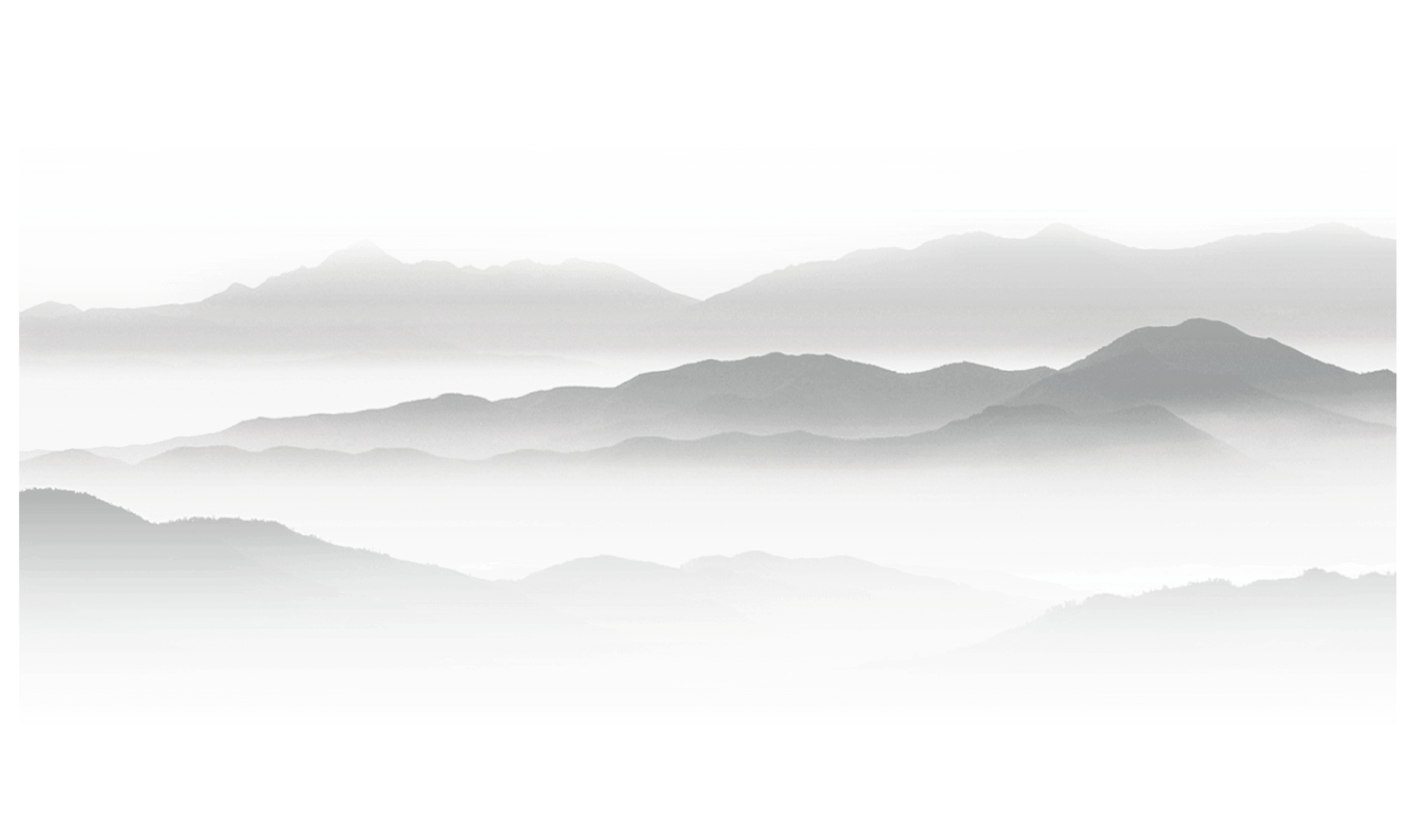 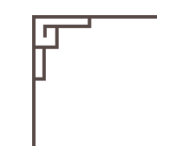 Lesson 7
电脑和网络
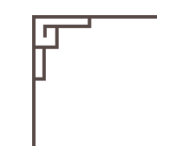 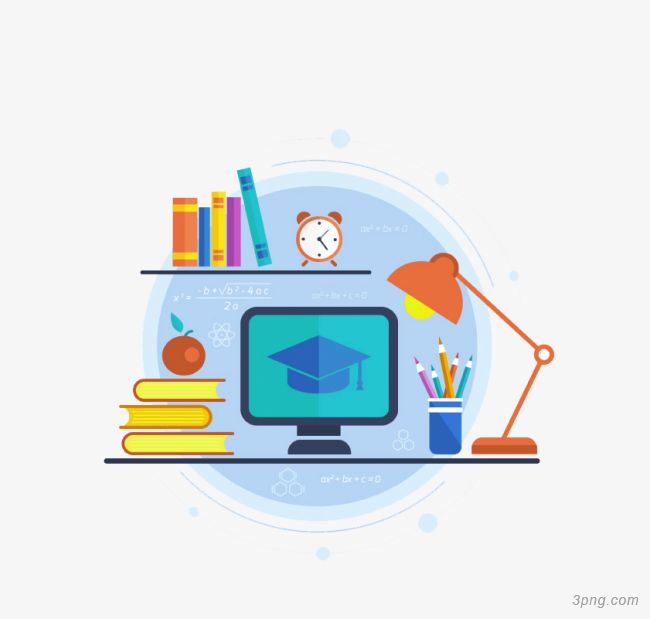 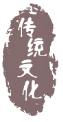 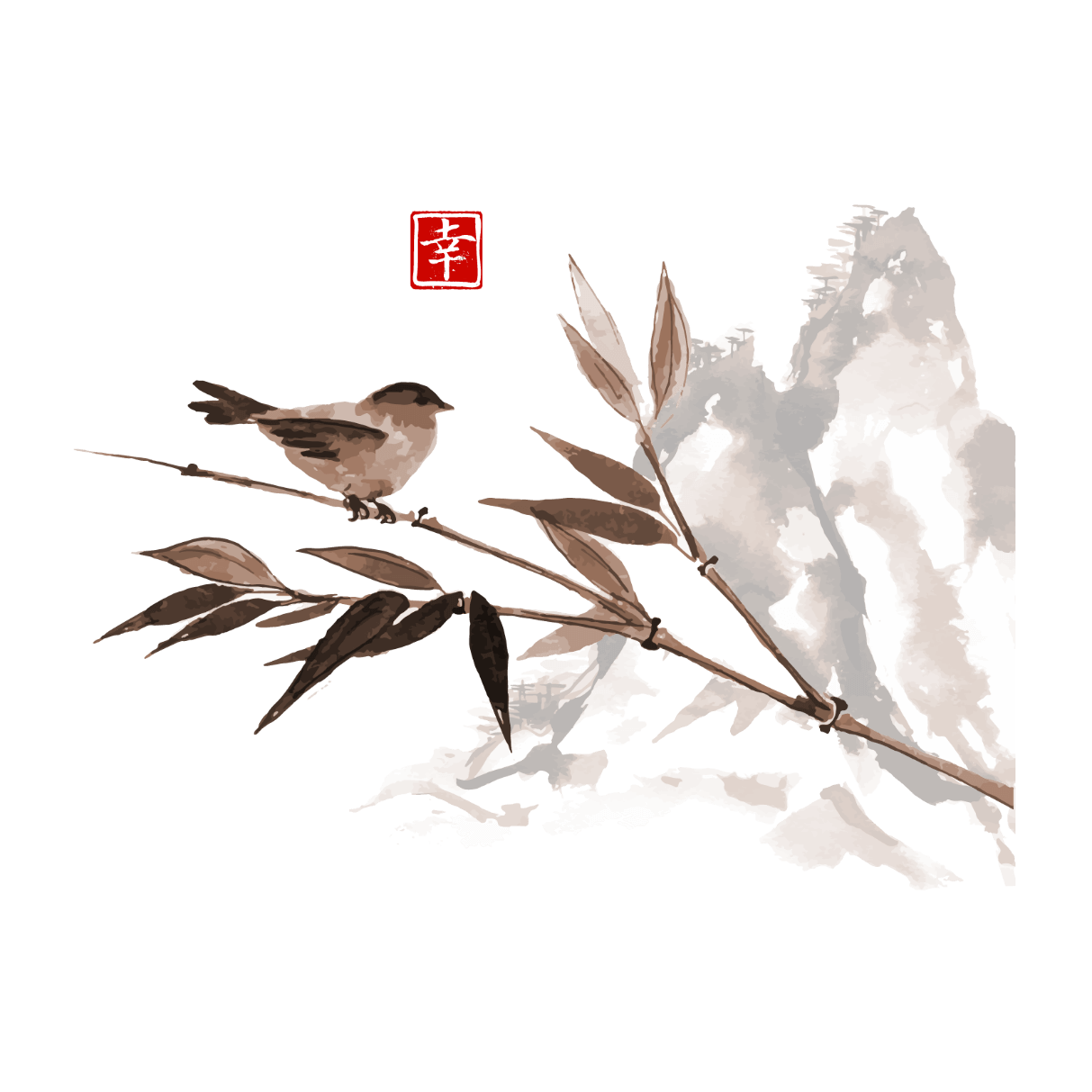 猜一猜
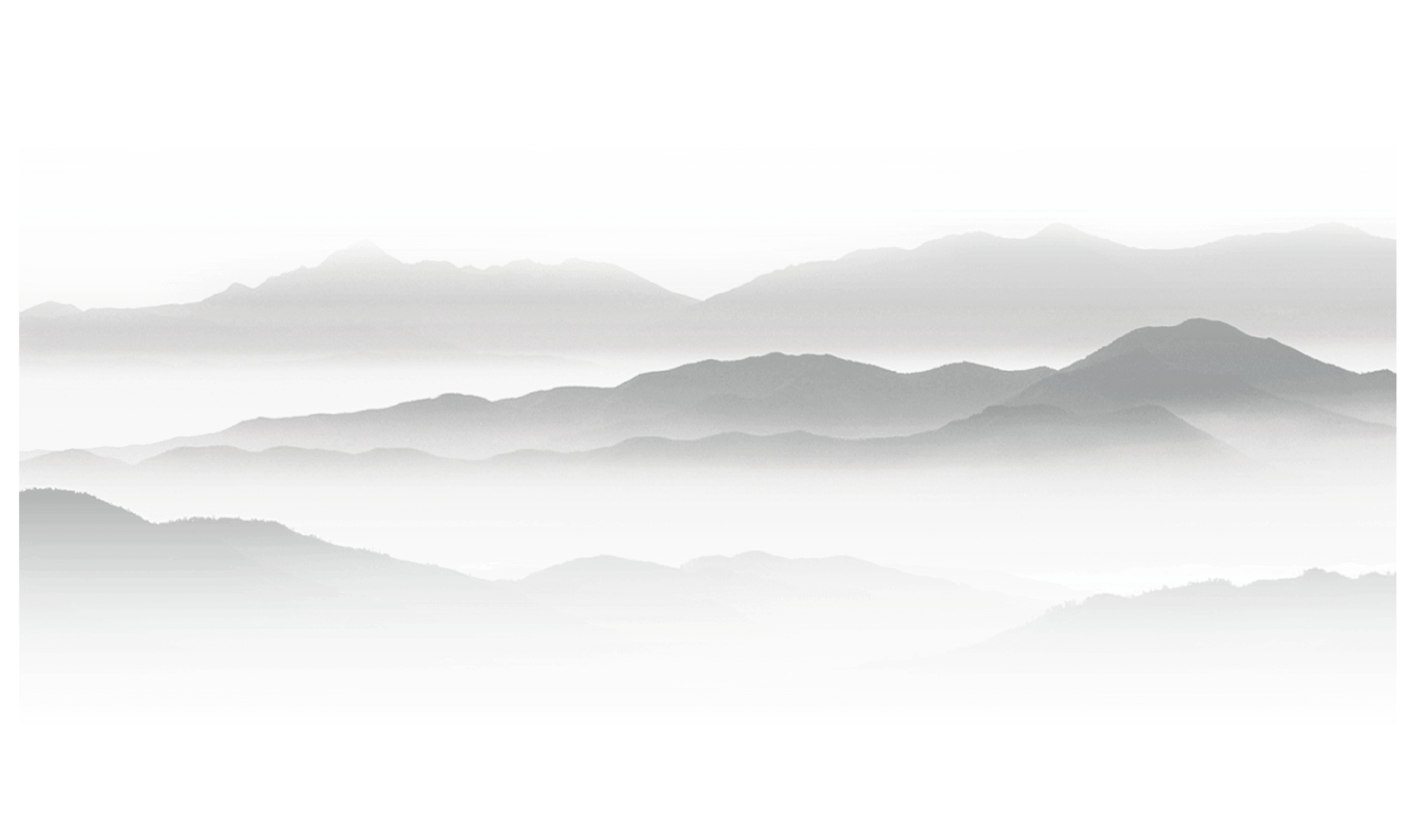 垃圾？
网络？
我不是那个意思。
I am not that mean.
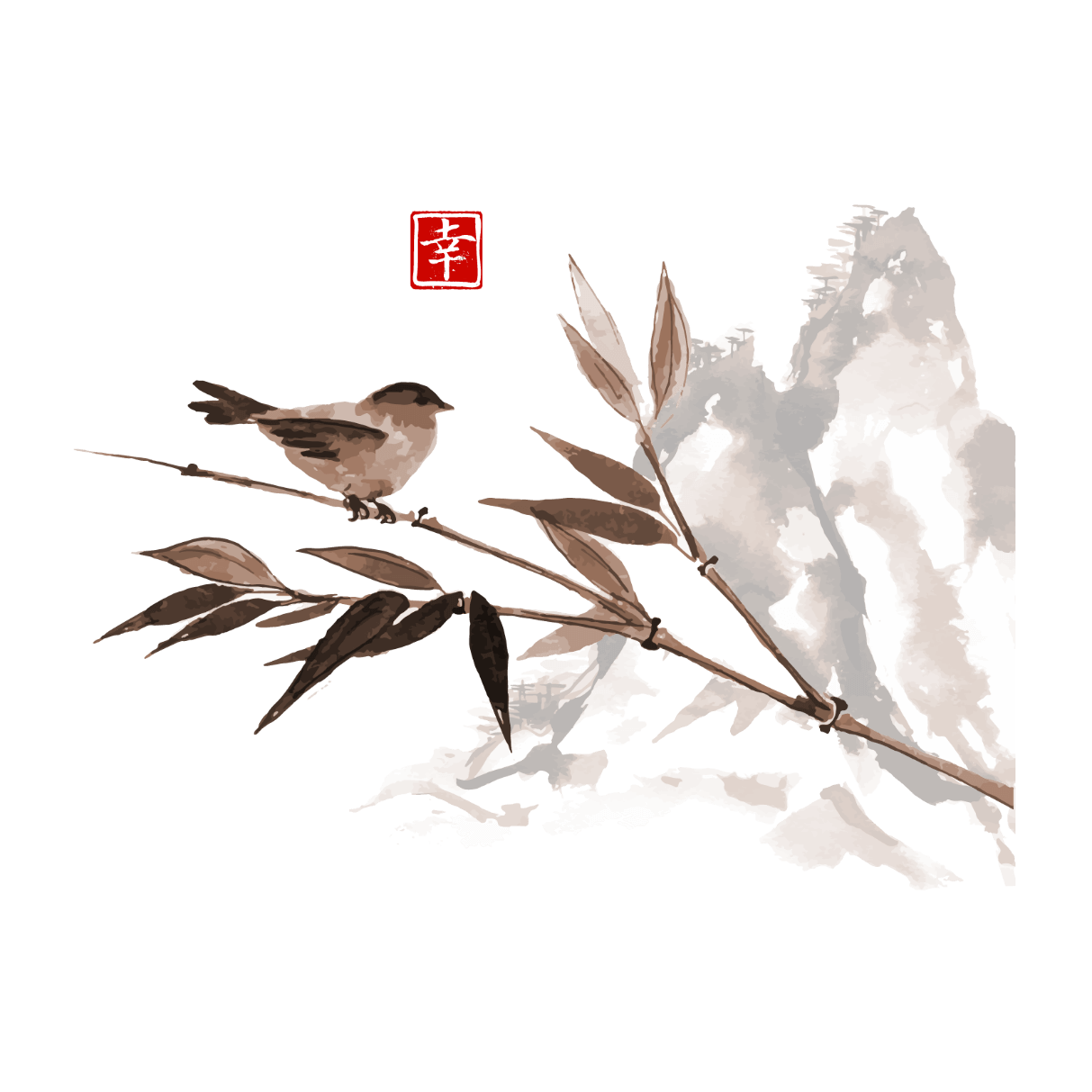 语法
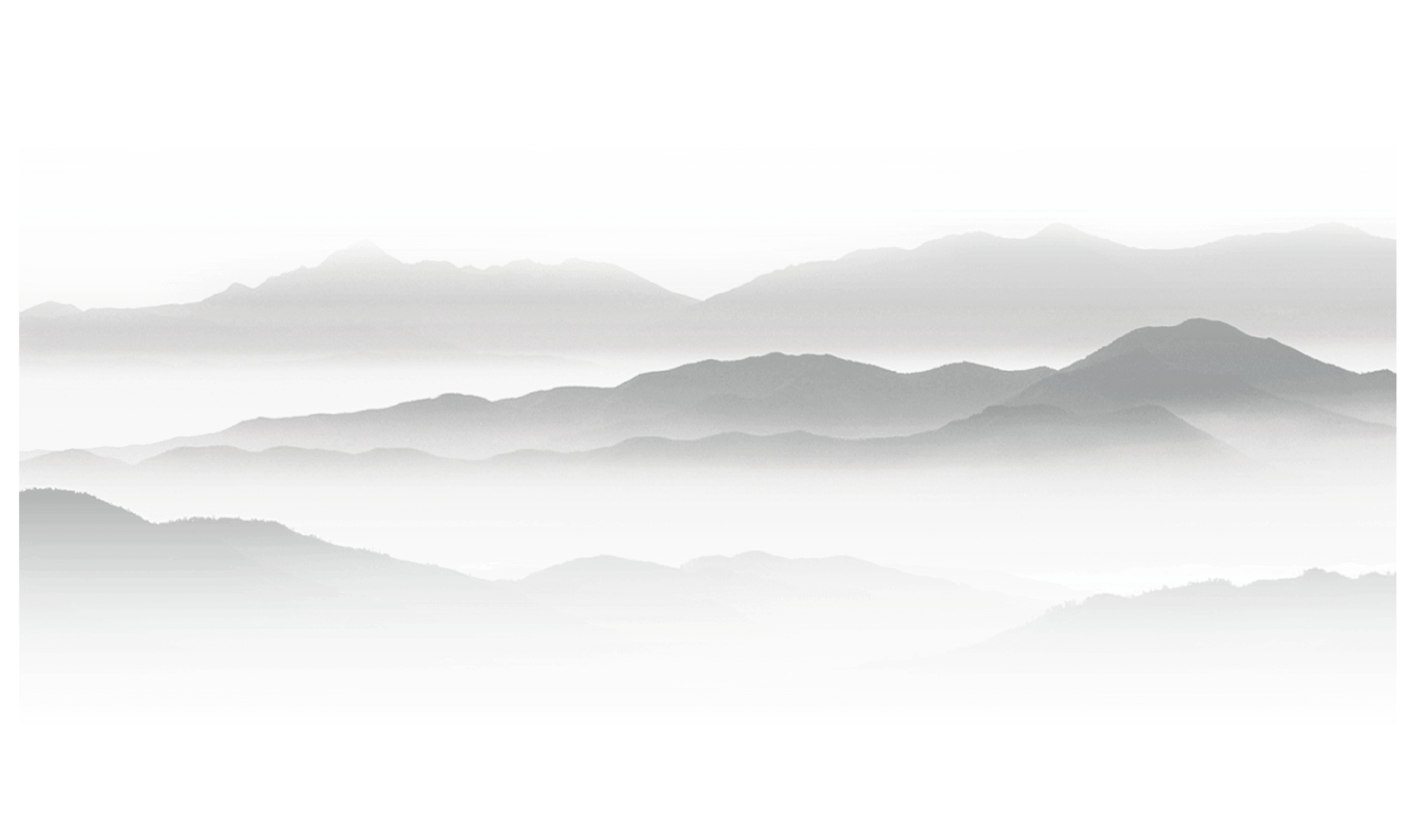 甚至
好
从…到…
结果
conjunction
As a resultative complement
From…to
As a result
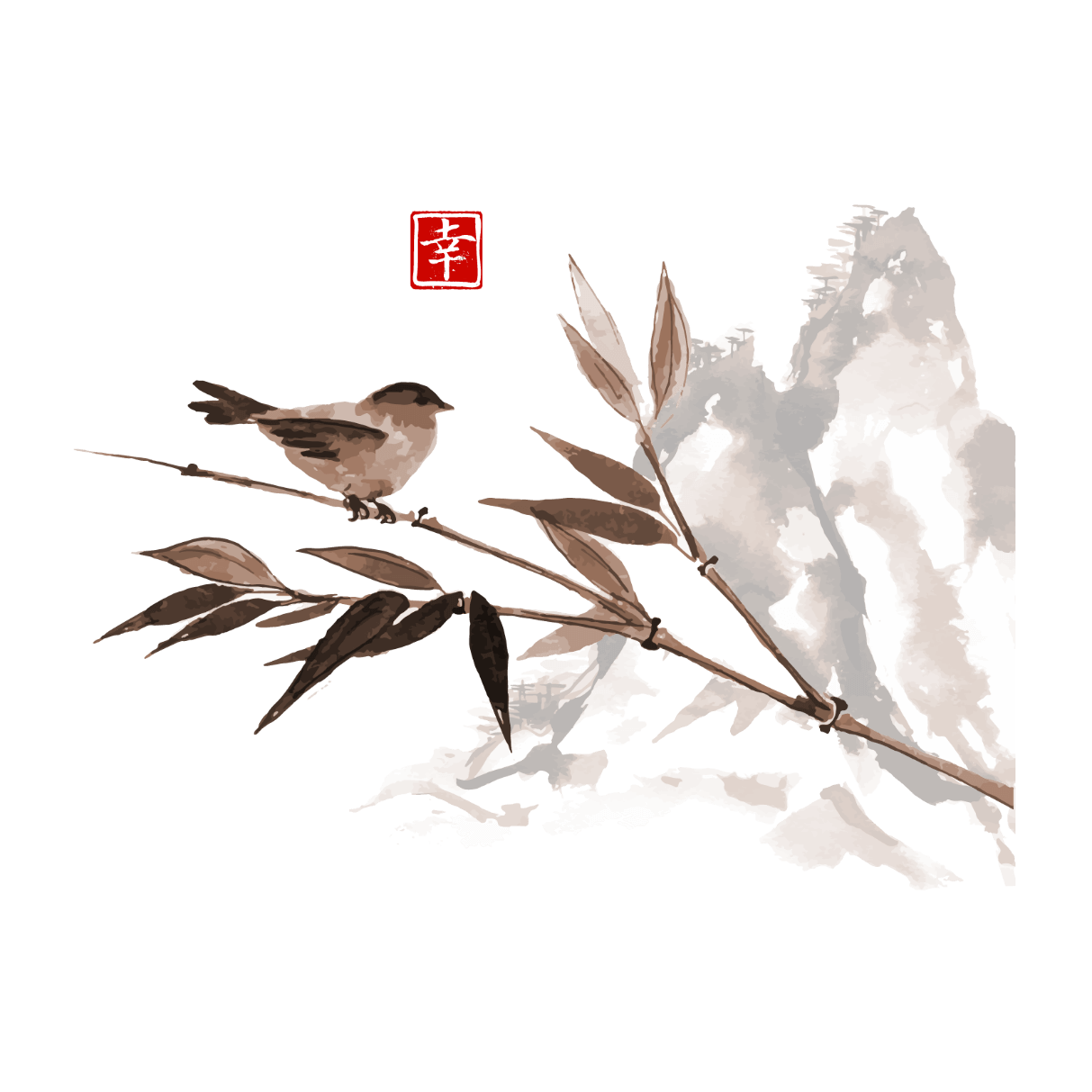 造句练习
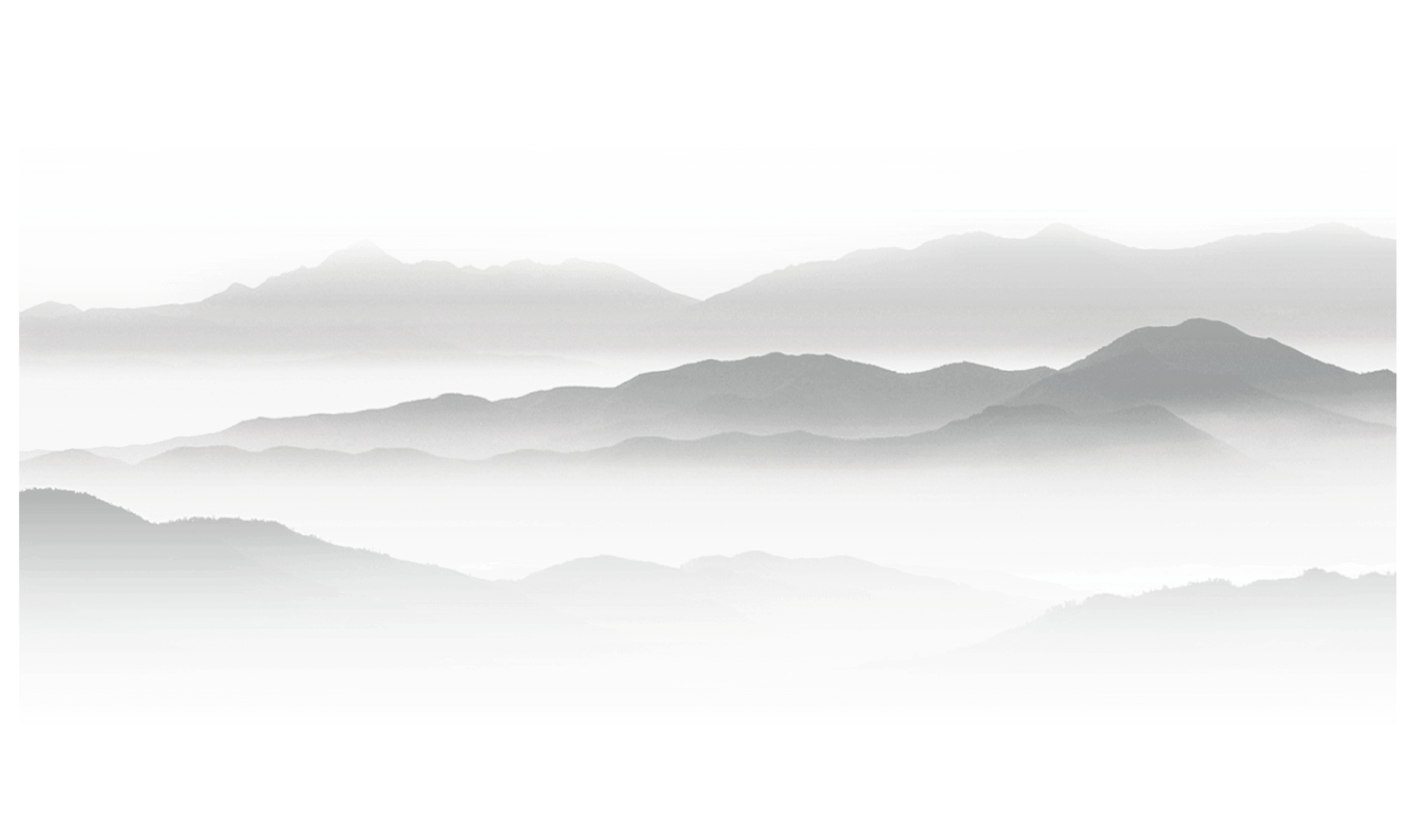 甚至

好
例：她学习很好，甚至会说八个国家的语言。
例：后天就要考试了，你准备好了吗？
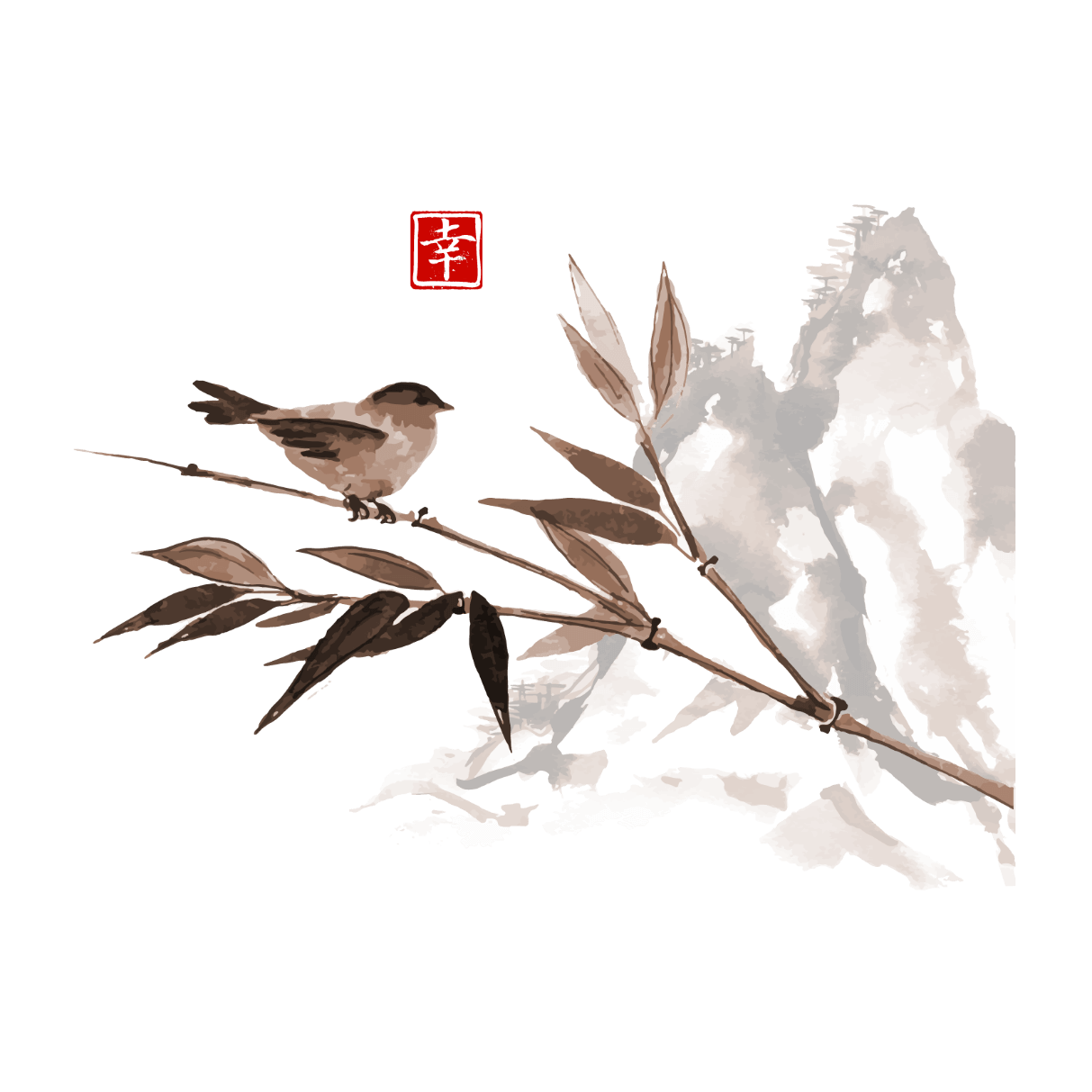 造句练习
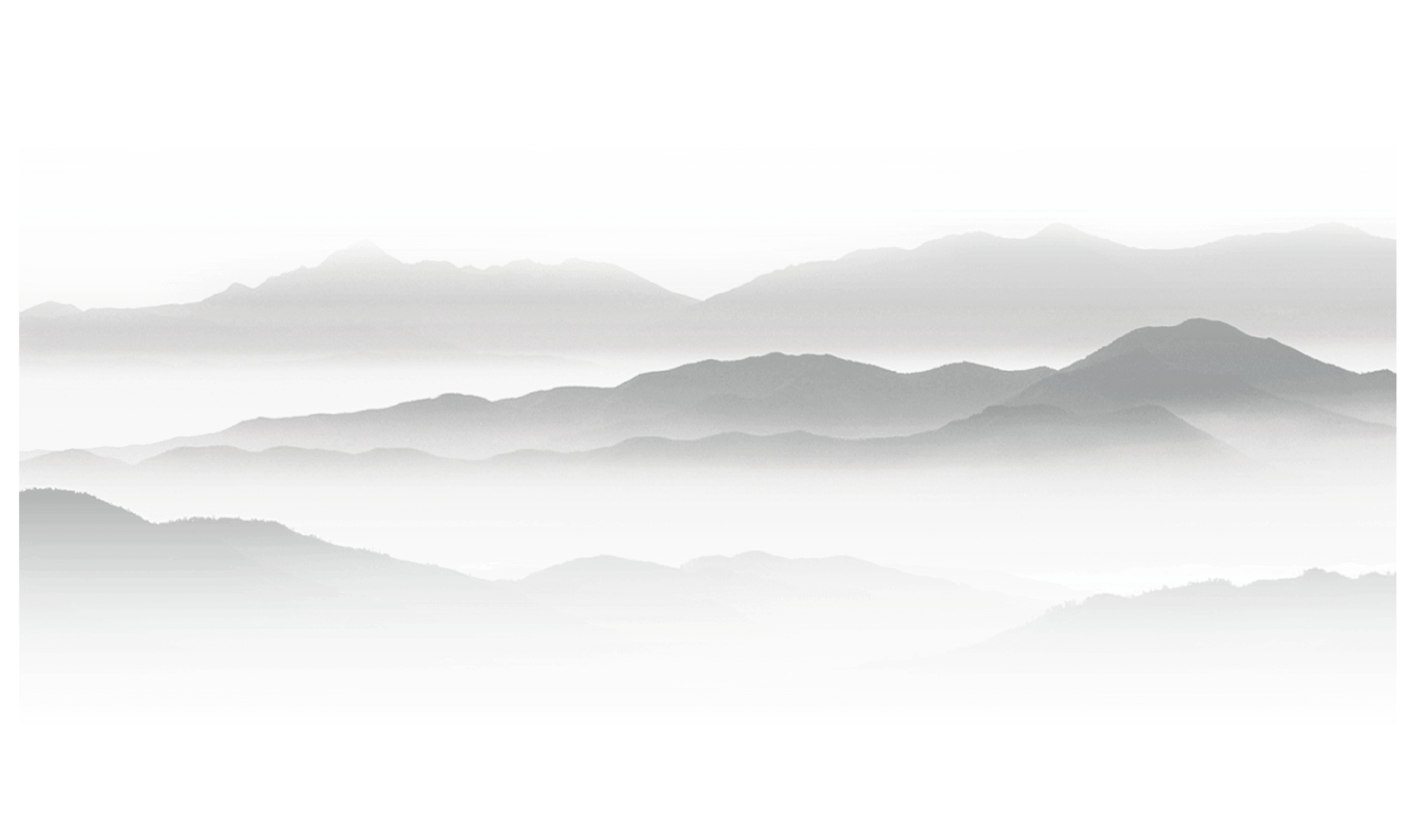 从…到…

结果
例：我从布尔诺到布拉格要坐两个半小时的汽车。
例：他原来中文不好，但经过很多次的练习，结果中文比我们都好。
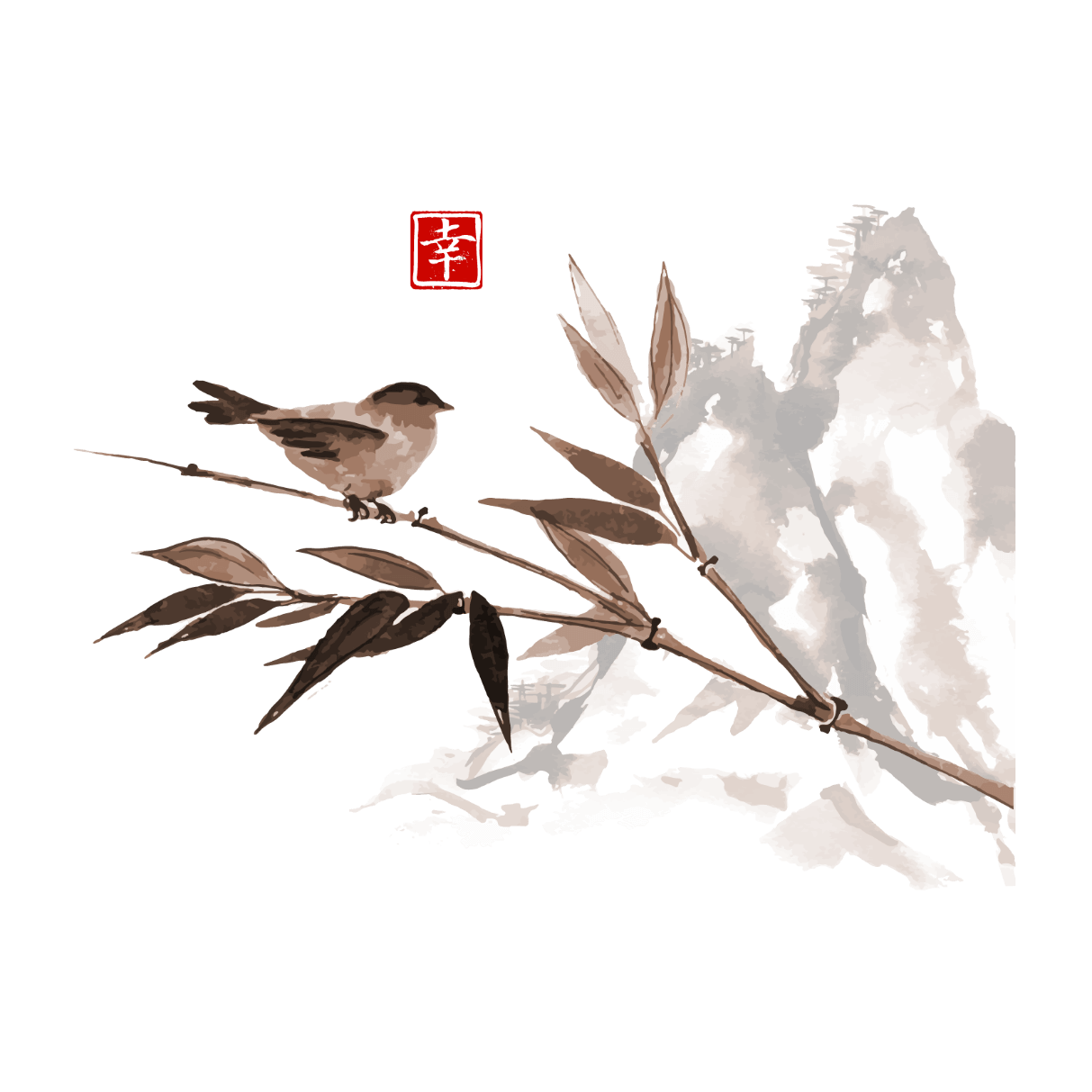 语法
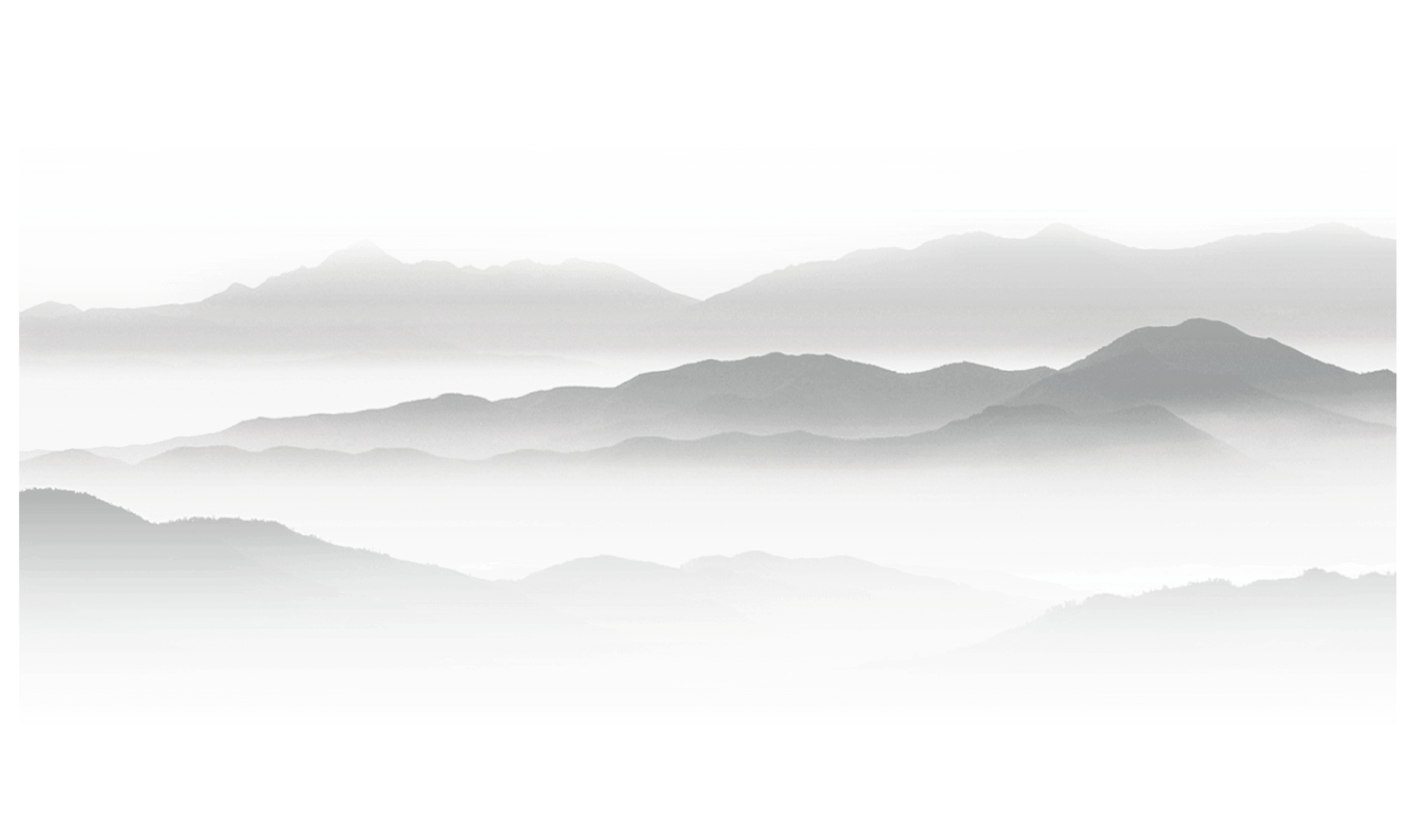 或者
害得
几乎
看起来/听起来
or
To course trouble[so that]
almost
It seems/it sounds
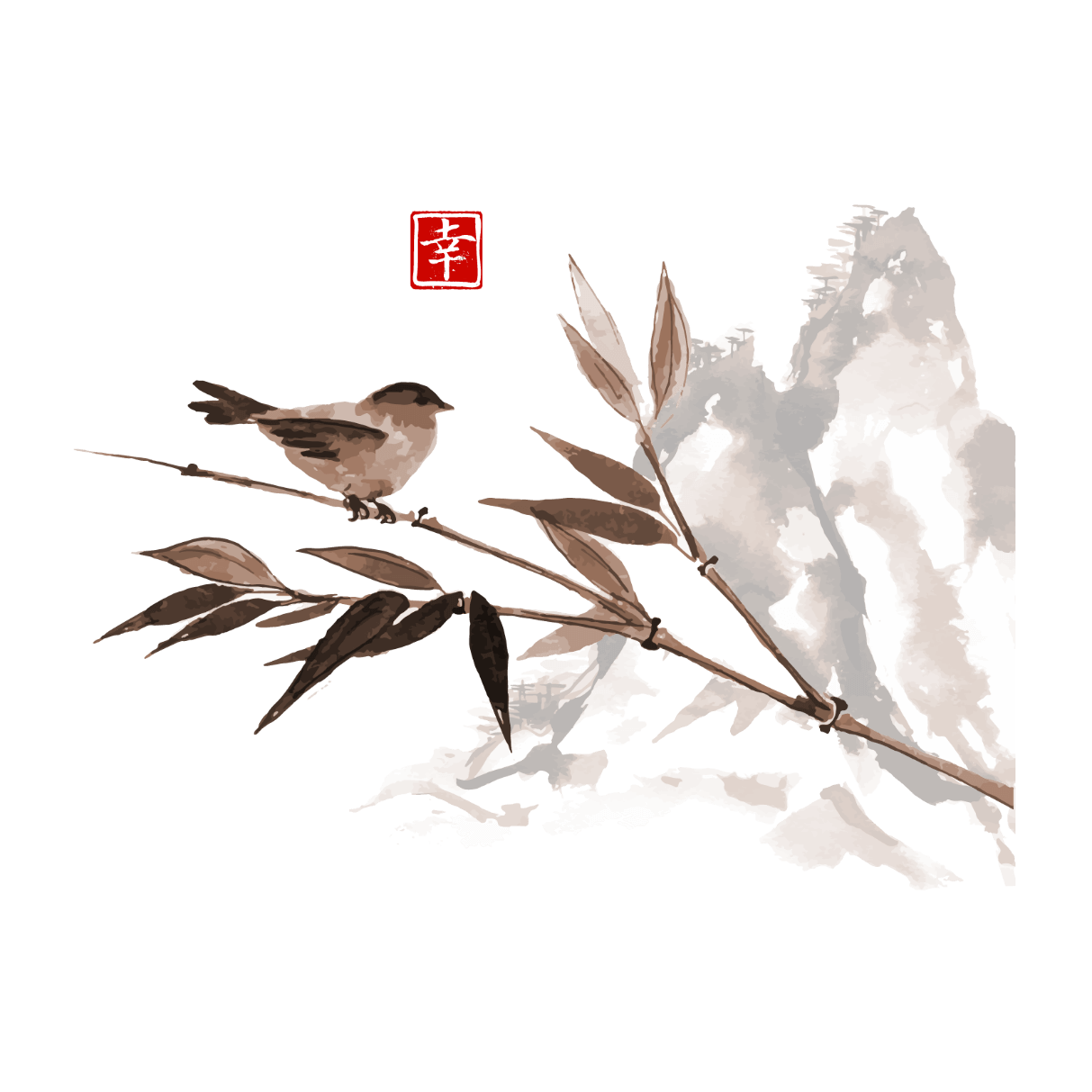 语法
或者
害得

几乎
看起来/听起来
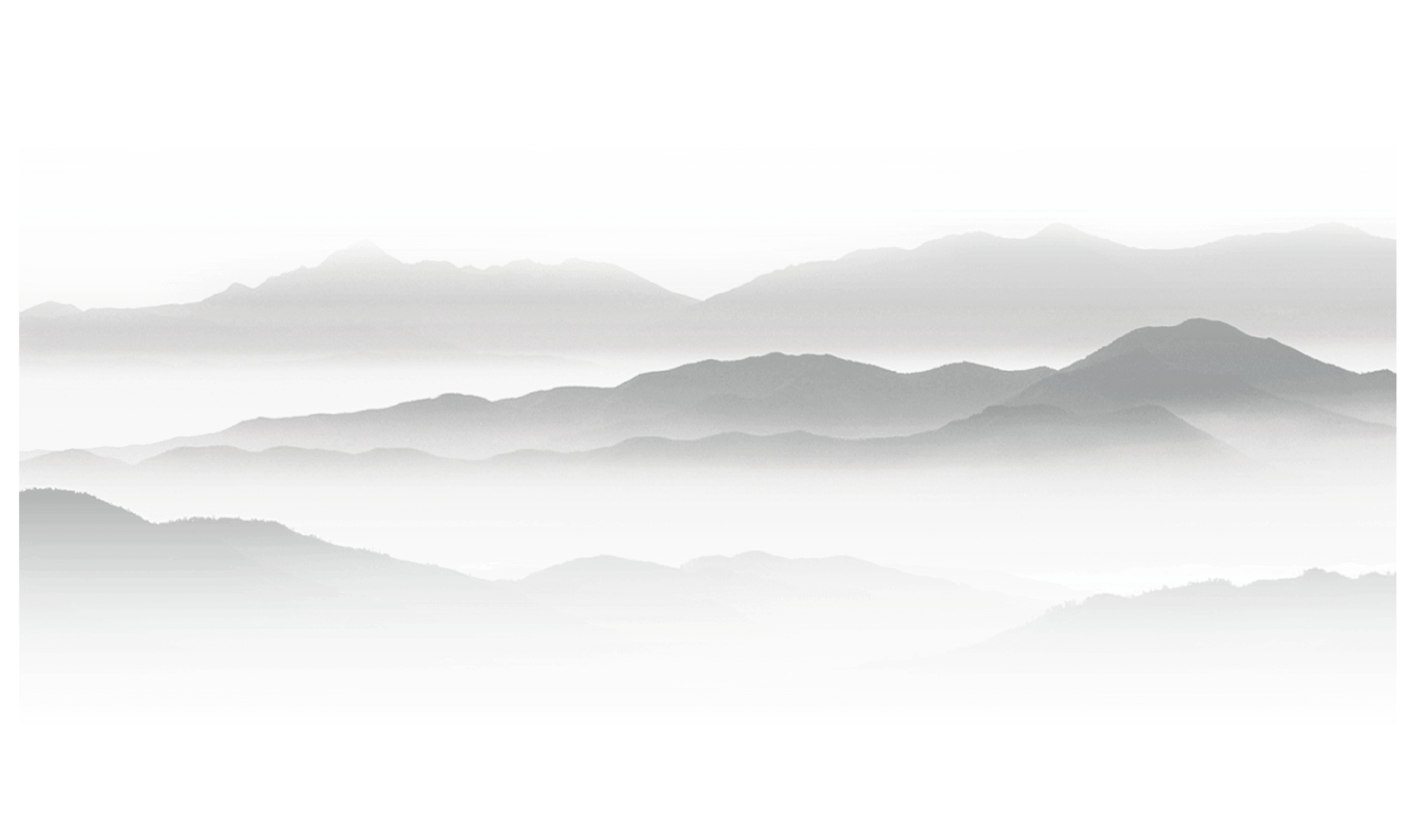 例：我打算学英语，或者学中文。
例：今天早上我起来晚了，害得我差点儿迟到。
例：我几乎每天都会去图书馆。
例：这件衣服看起来不错。
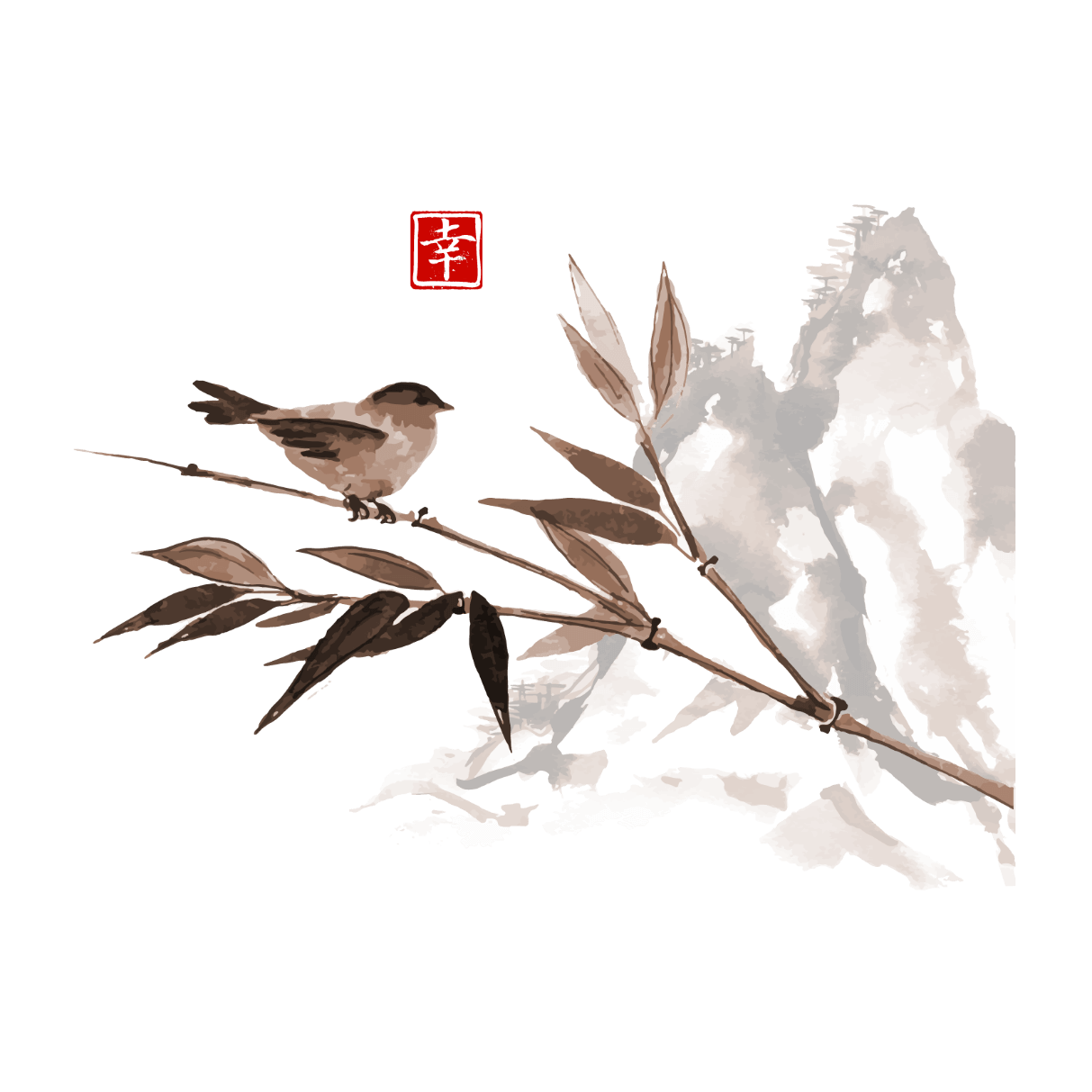 对话练习
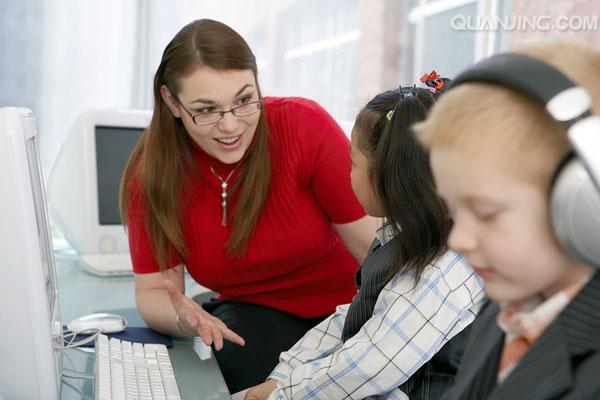 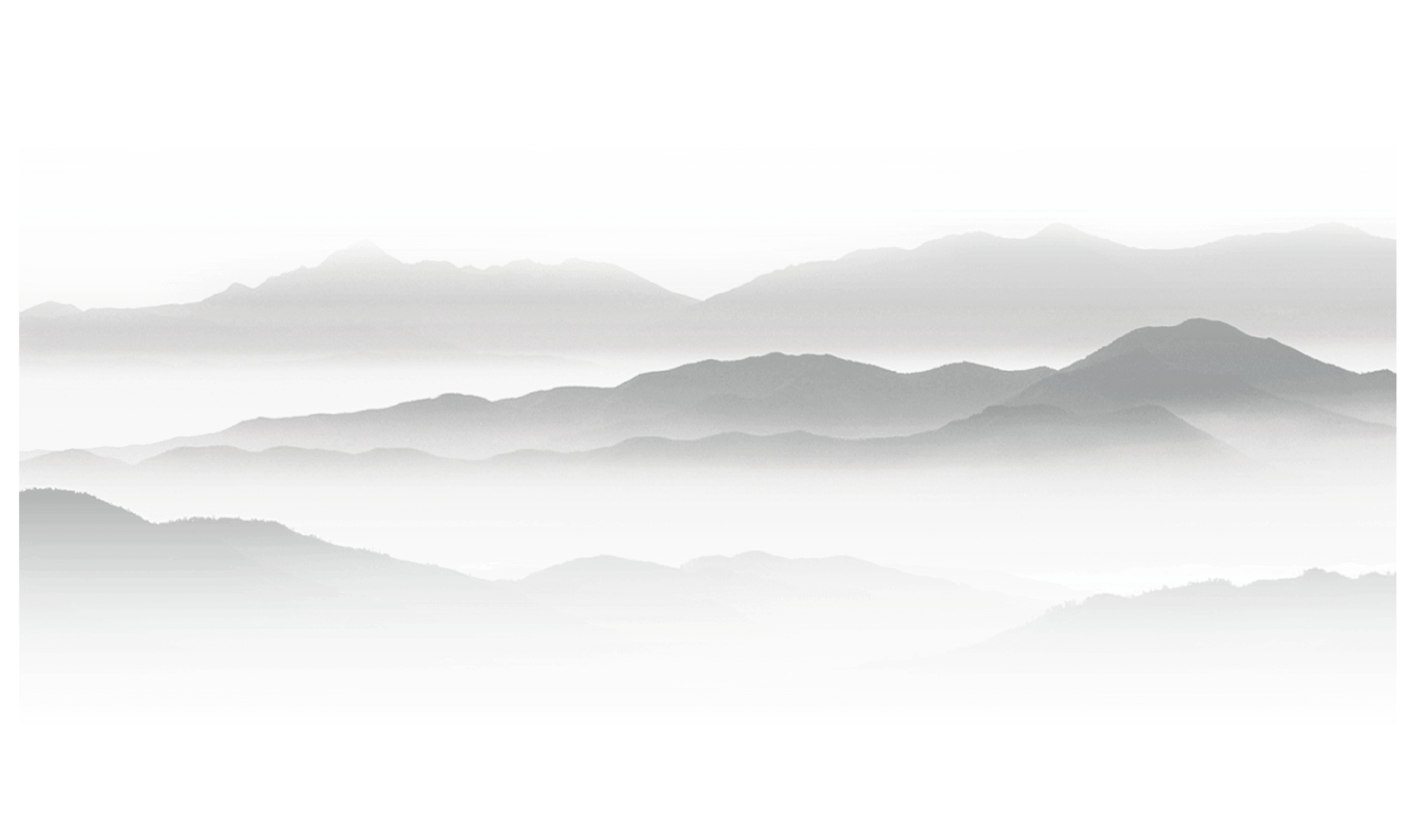 A:你能听懂老师说的话吗？
B:我能听得懂。/我听不懂。
对话练习
A:从我家到学校要坐20分钟的公共汽车，结果我坐错车，害得我差点迟到。
B:或者下次你可以和我一起去学校，我每次去学校几乎只要15分钟。
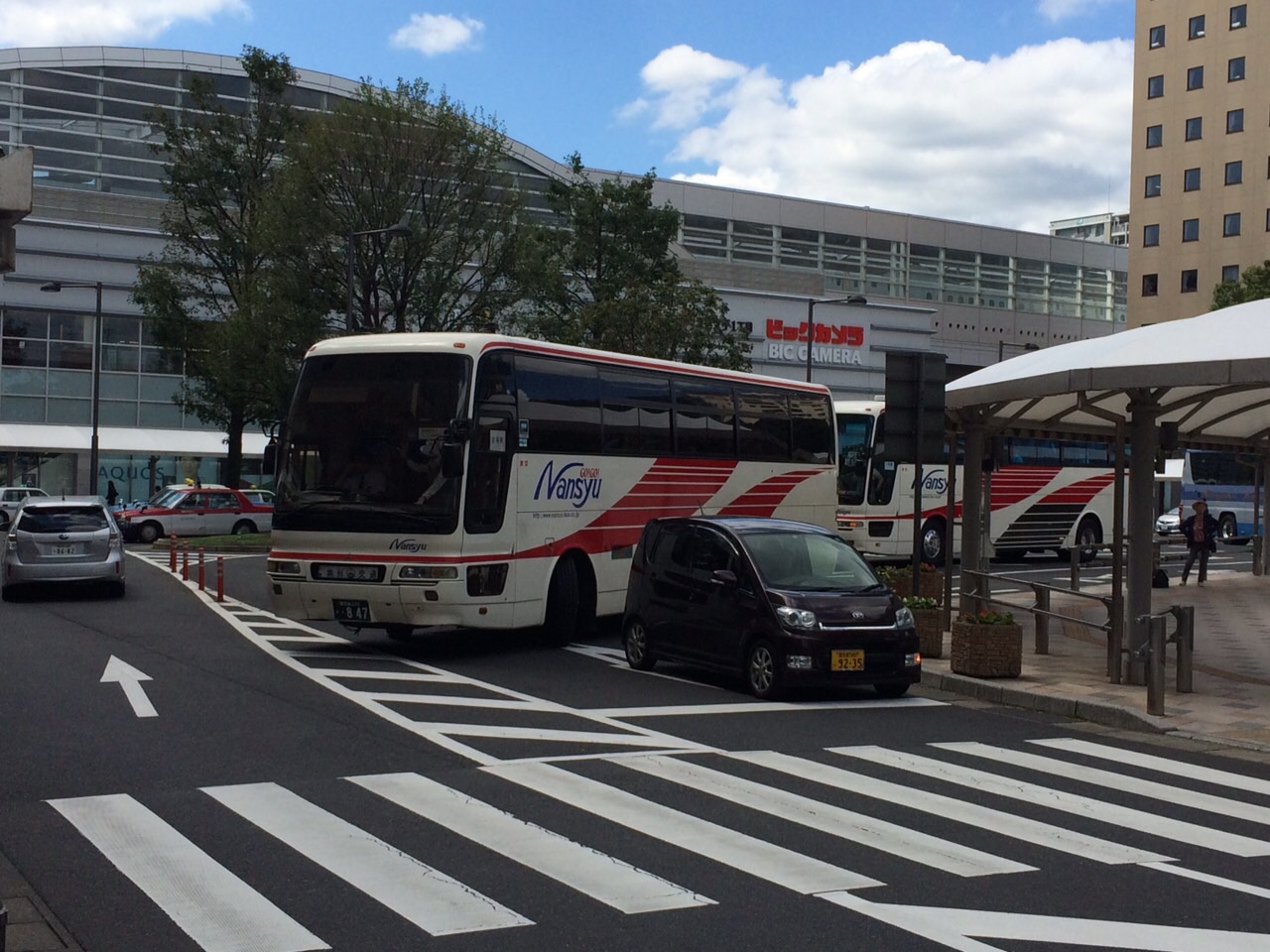 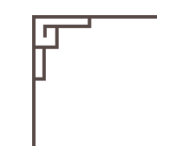 Lesson 8
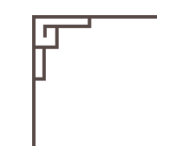 打工
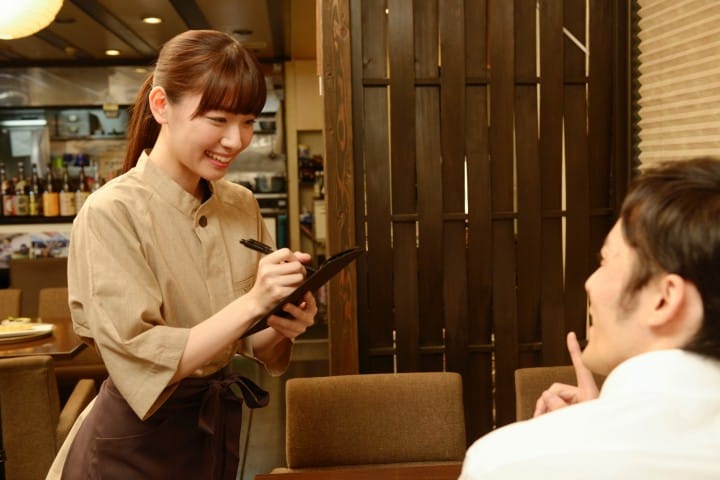 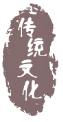 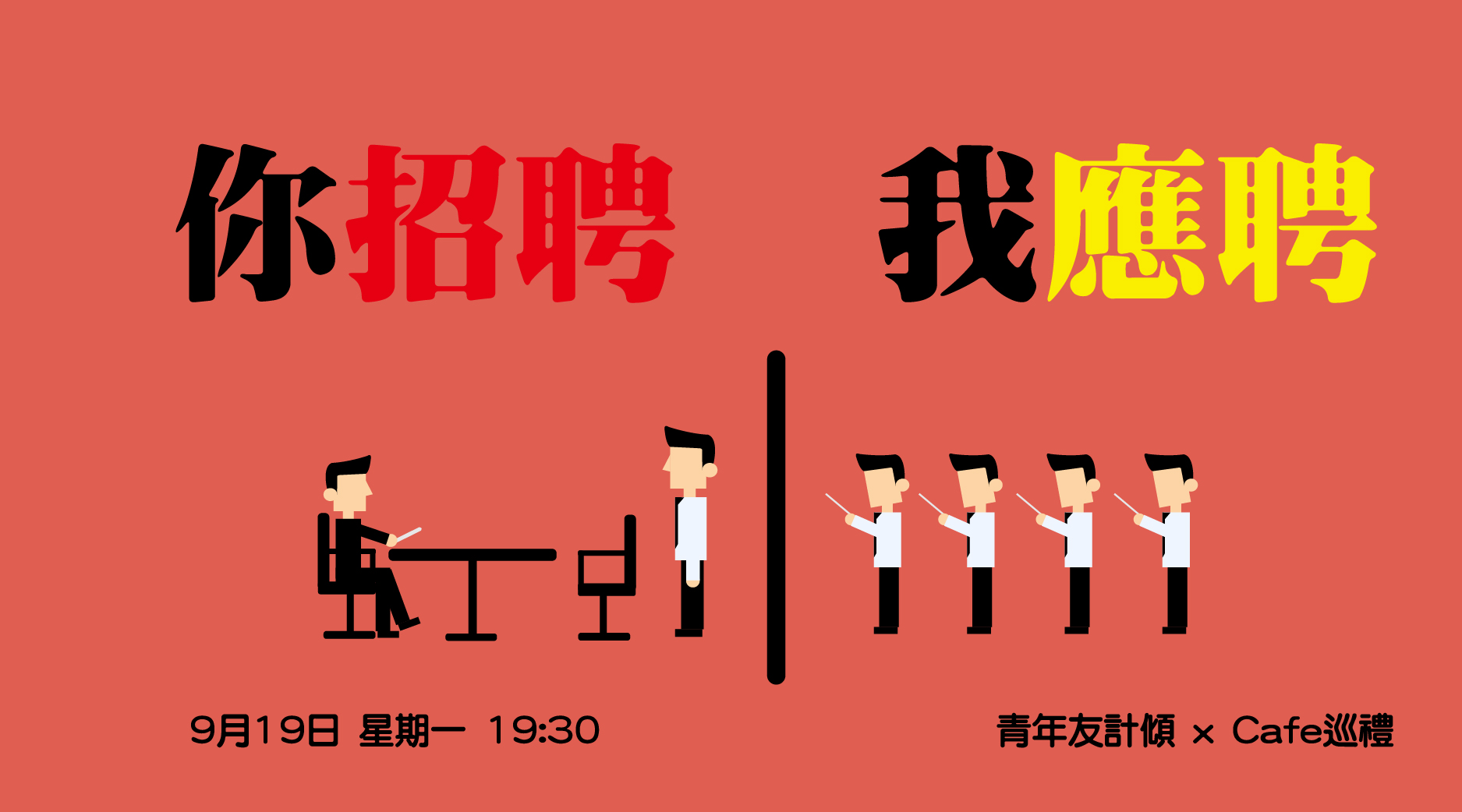 情景模拟
如果你打算应聘家教老师，教小朋友学习捷克语，请问你会如何回答家长的问题？
情景模拟
A：请问你一生下来就会说中文吗？

B：不，但是我在大学里学习中文已经有两年了。

A：那你什么时候有时间来我家上课呢？

B：我可以在每个周末的早上到你家上课。
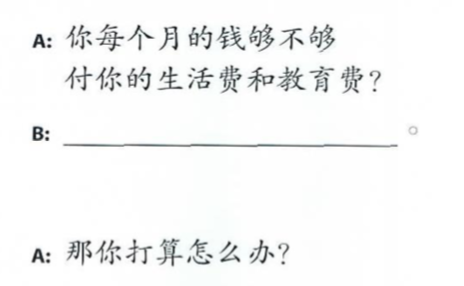 对话练习
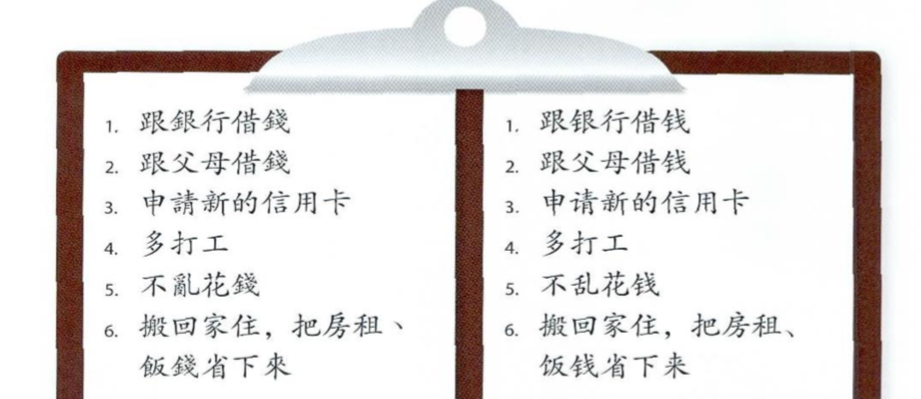 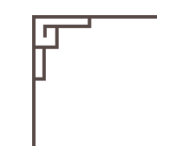 Lesson 9
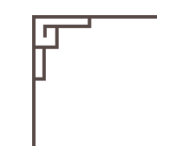 教育
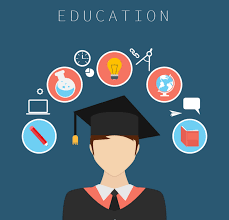 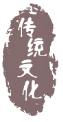 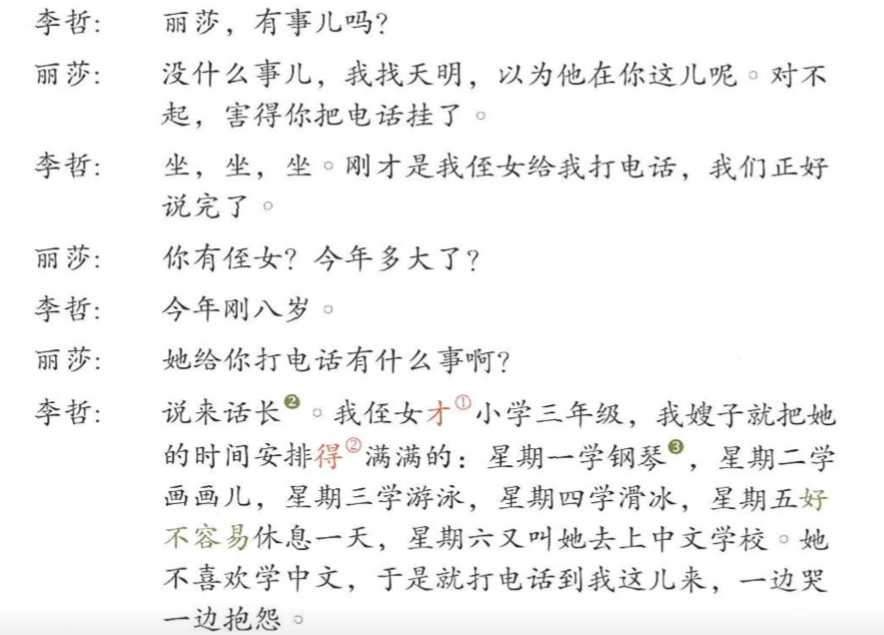 读一读
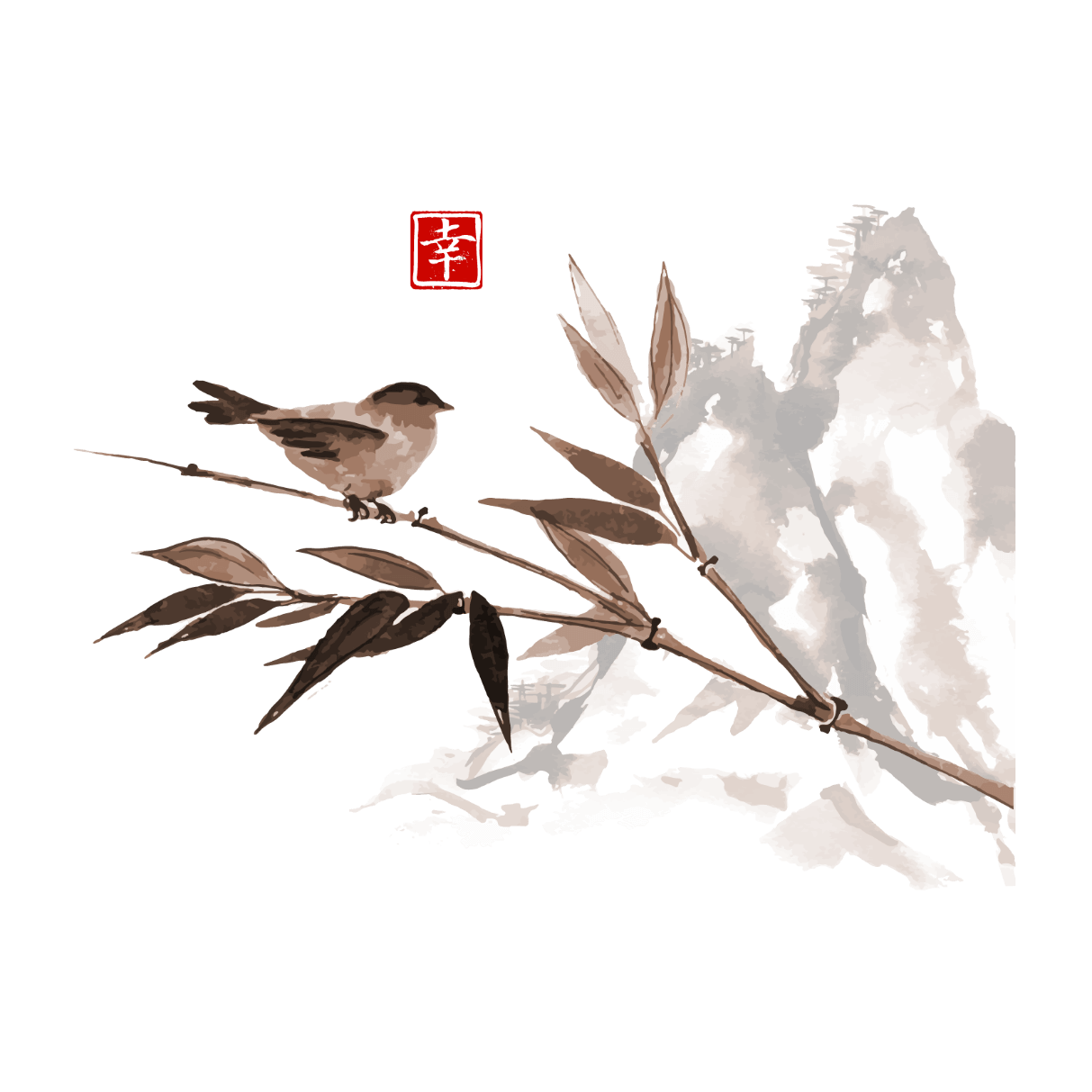 语法
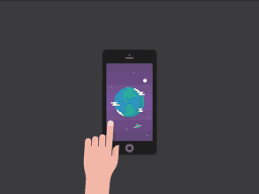 不是A,而是B。
例：
A:这是你的手机吗？
B:这不是我的手机，而是小红的手机。
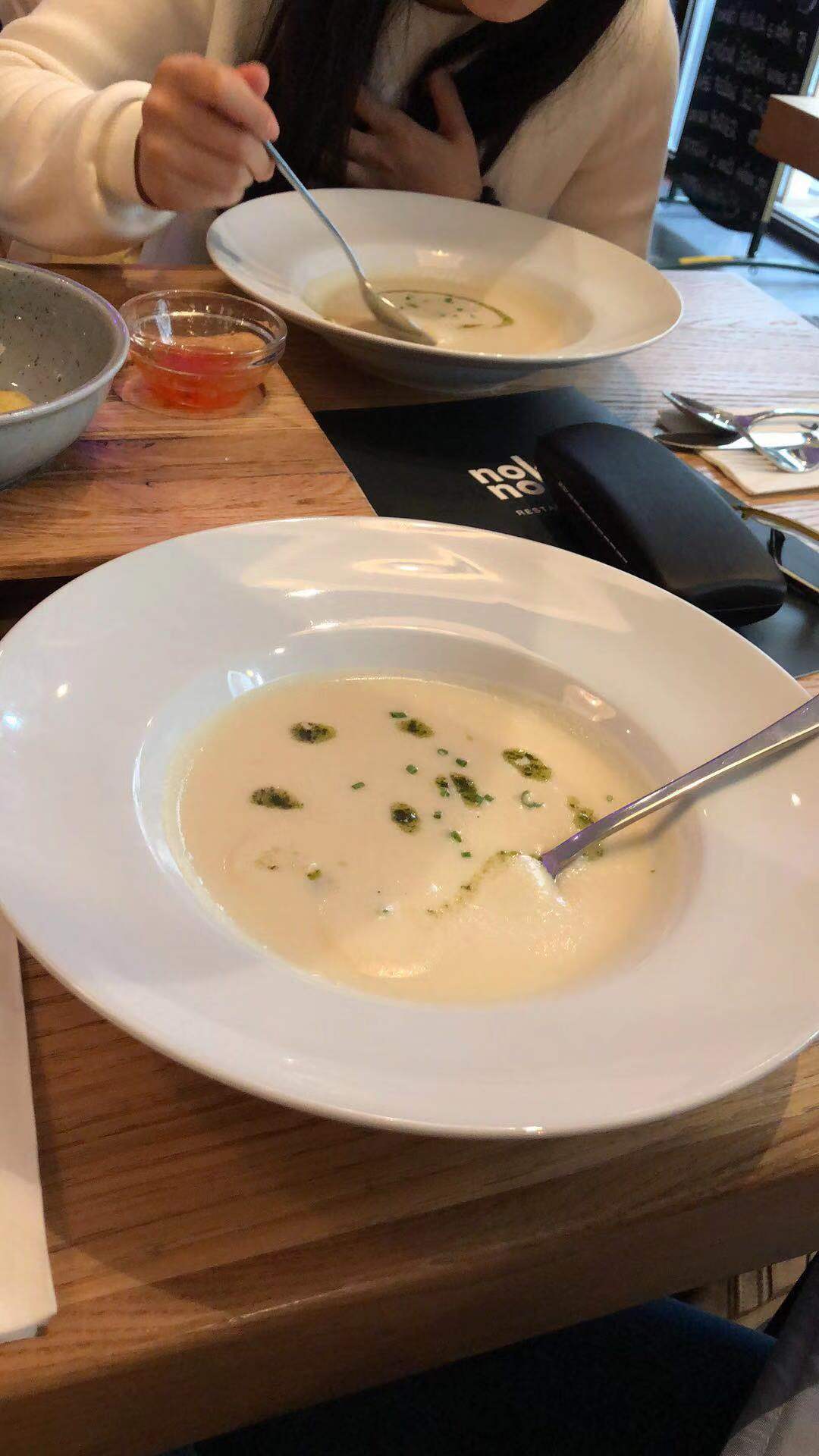 语法
像……一样
例：
A:你觉得这家店的菜好吃吗？
B:我觉得不好吃，因为他们的汤很淡，就像没放盐一样。
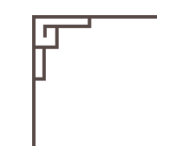 Lesson 10
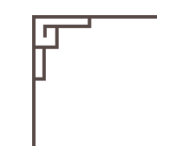 中国地理
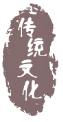 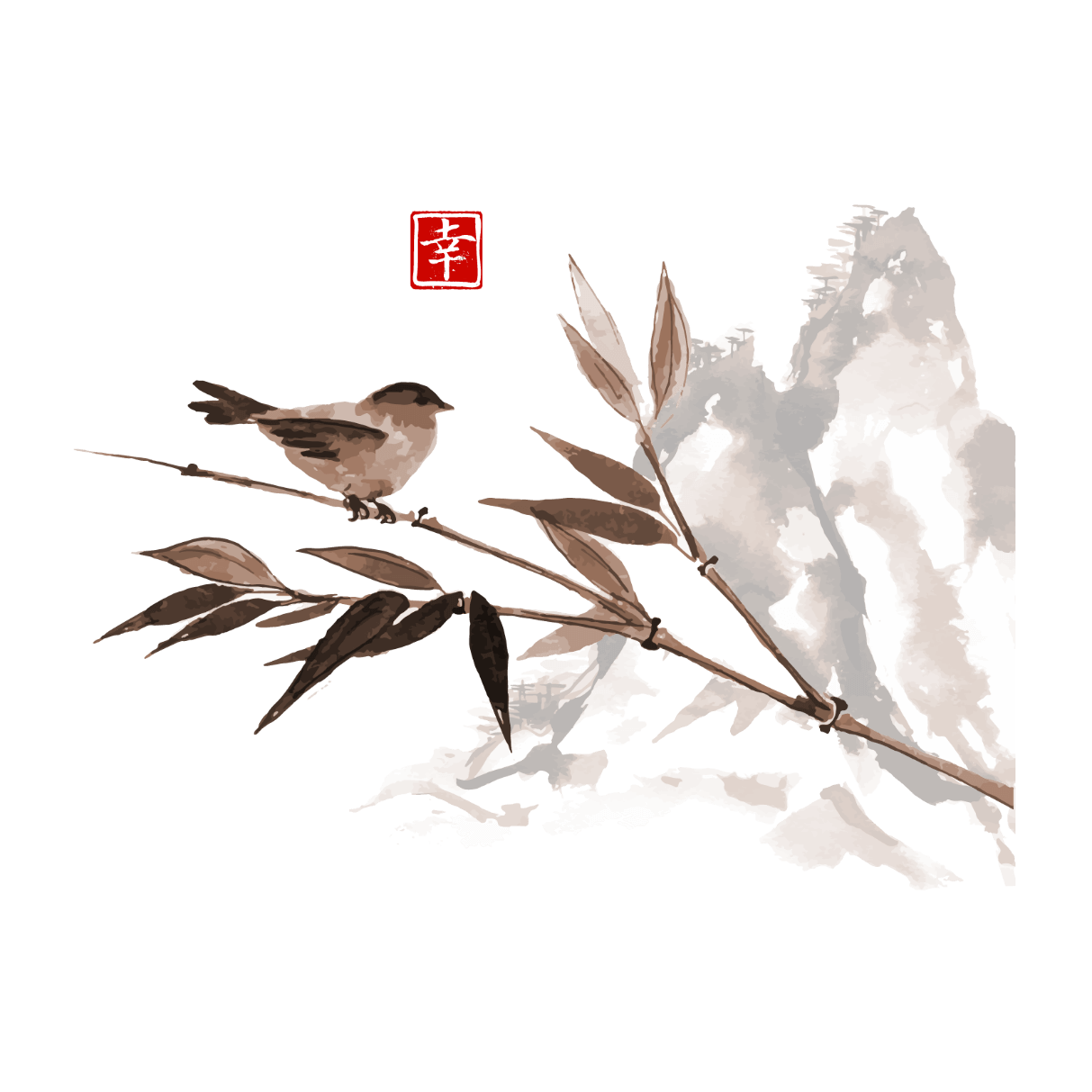 语法
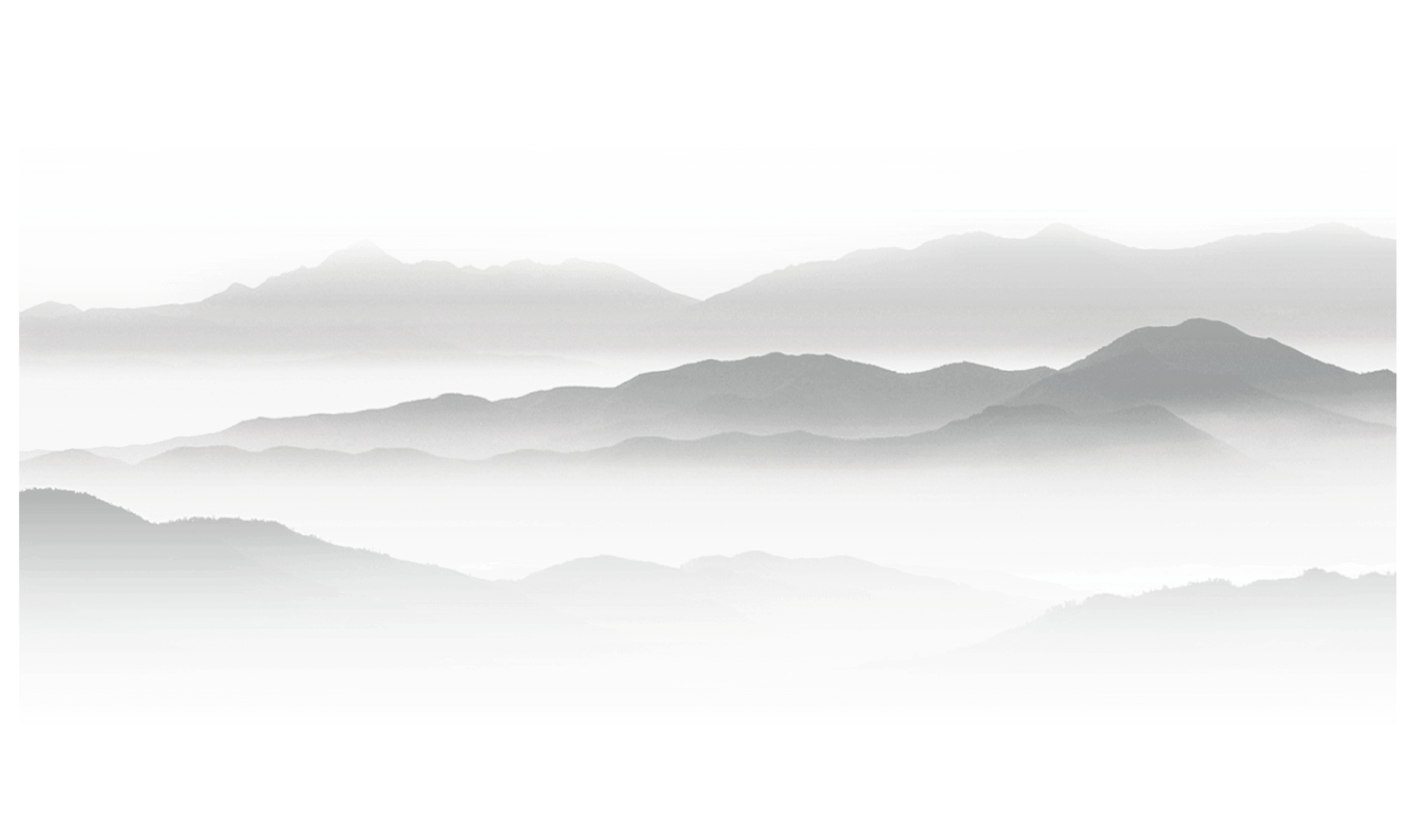 起来

过
例：昆明的天气逐渐热了起来，
海鸥也飞走了。
例：你去过昆明吗？
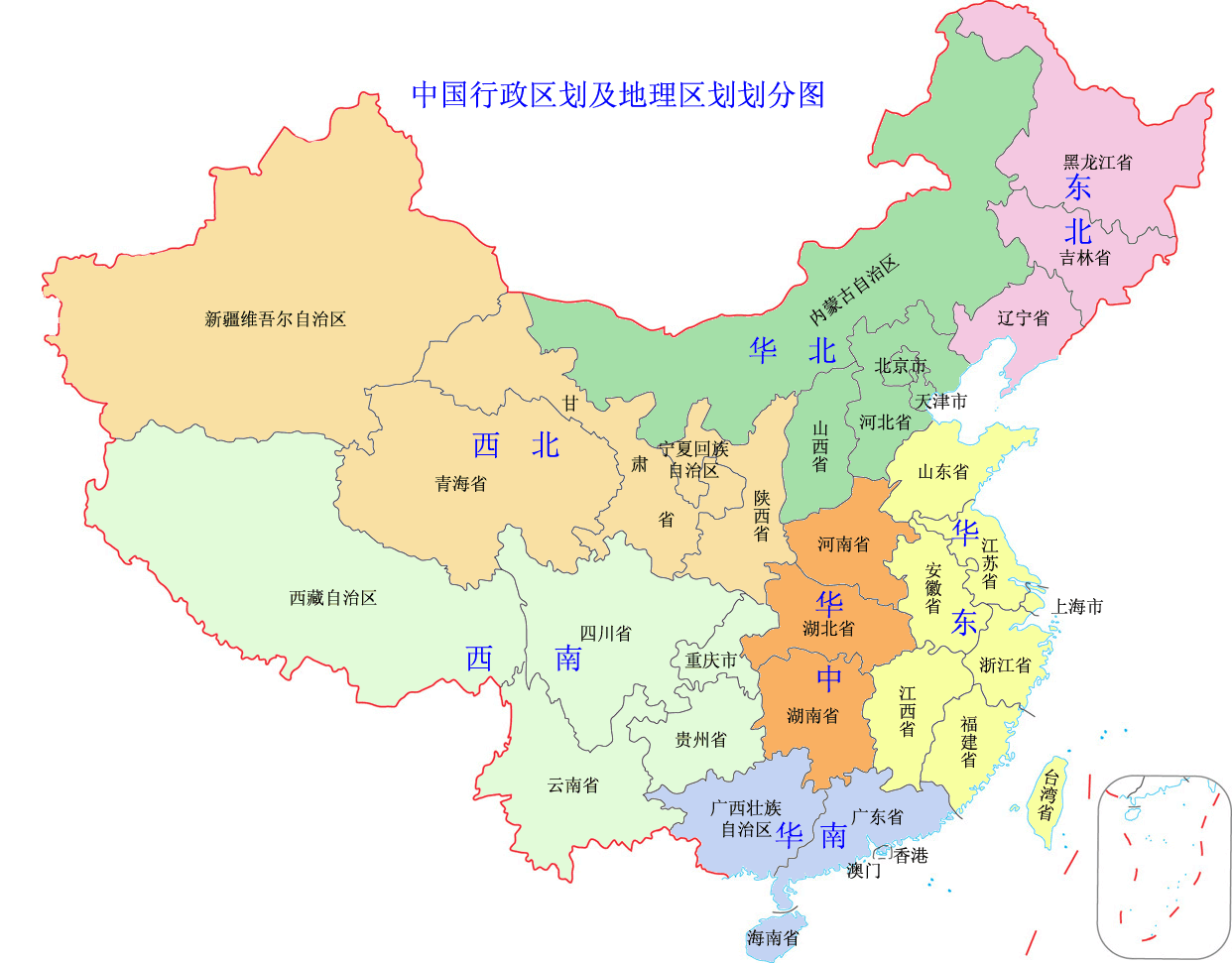 造句练习
A:四川省在中国的西南部。
B:黑龙江呢？
A:黑龙江在中国的东北部。
A:长江在黄河的南边还是北边？

B:长江在黄河的北边。
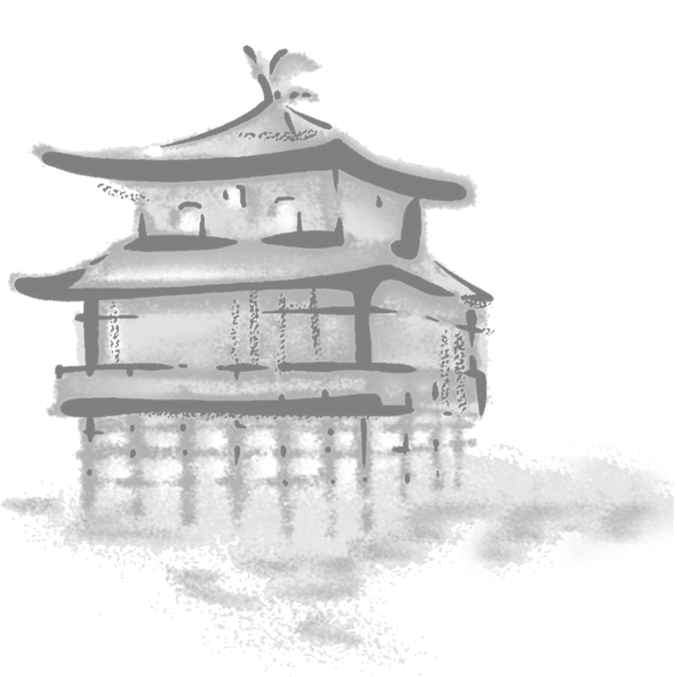 谢谢！